The Silicon Tracking System of the CBM experiment at FAIR
The CBM experiment, physics, technical challenges
The Silicon Tracking System
design constraints
layout
tracking performance
Prototype components
Laboratory and in-beam tests
System Integration
Summary
Minni Singla, GSI 
for the CBM Collaboration
HIC for FAIR Physics Day 
10-04-2015
The CBM experiment at FAIR
1
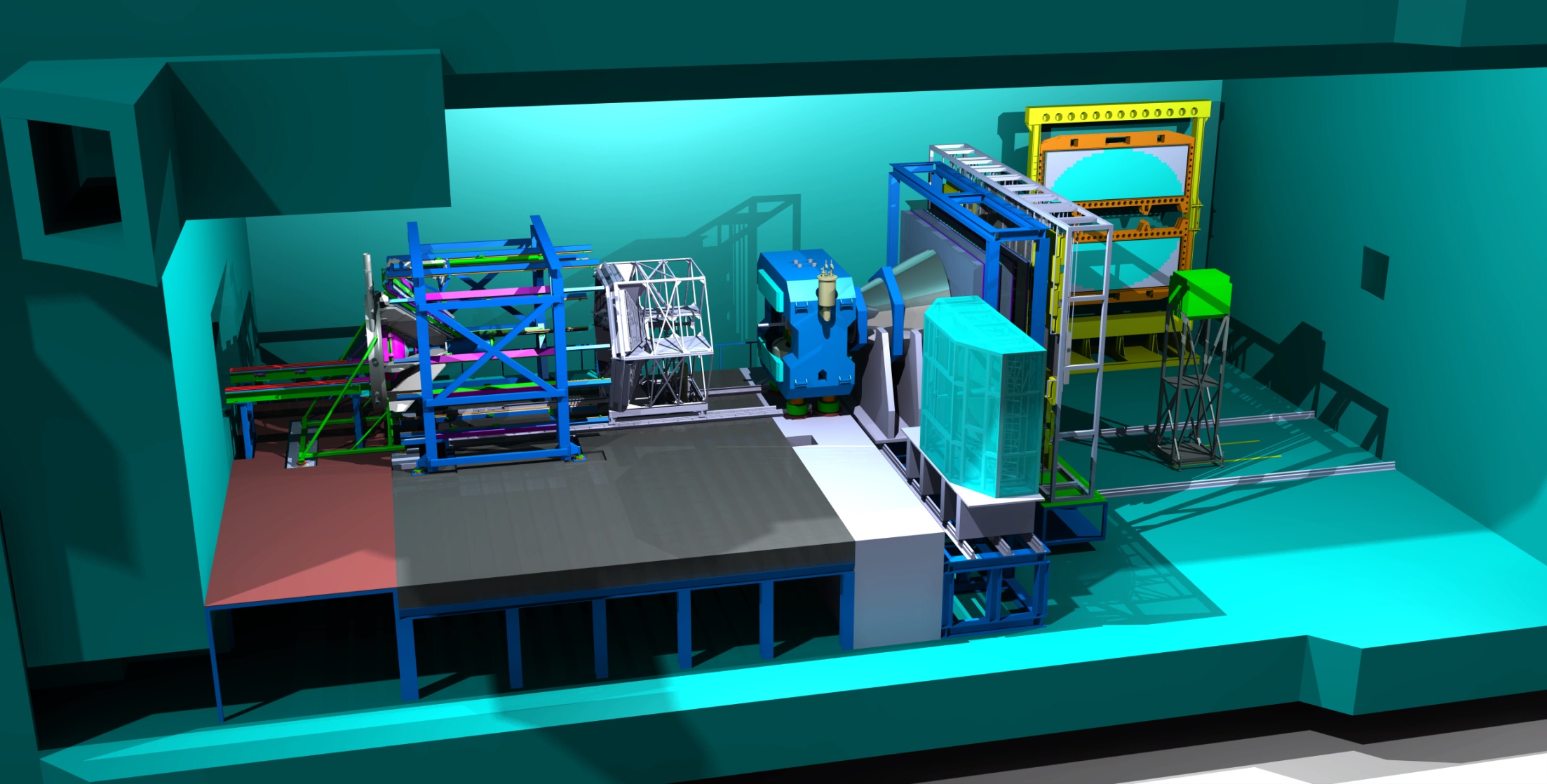 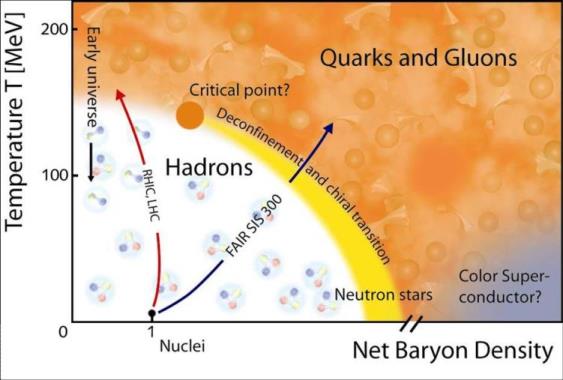 ECAL
TOF
TRD
STS
MUCh
PSD
MVD
RICH
explore QCD phase diagram in the regions of  high net baryon density and moderate temperatures
Tracking
MVD            
STS    
s.c. Dipole Magnet
PID
RICH + TRD 
MUCH 
TOF 
Event Characterization/photons:
PSD 
ECAL
Minni Singla- The Silicon Tracking System
Technical challenges
2
GEANT simulation of STS from (UrQMD) one Au+Au collision at 25 GeV/nucleon
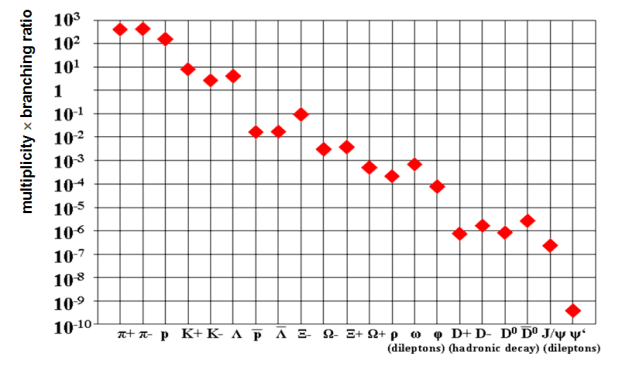 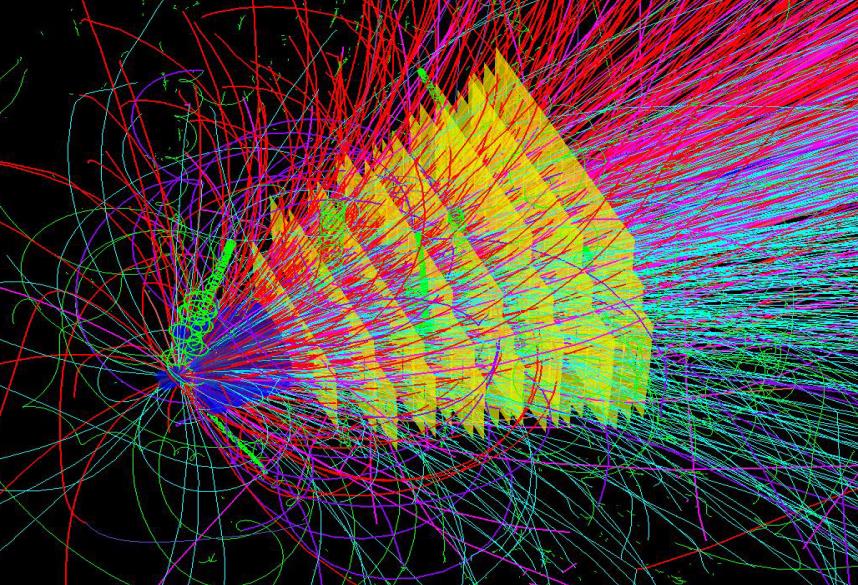 Rare probes:
CBM challenge
rare probes: require 105 - 107 Au+Au  reactions/sec  
Avoid multiple scattering  Low material budget
Max. Fluence 1×1014neqcm-2 Radiation tolerant sensors
Minni Singla- The Silicon Tracking System
Design Constraints in STS
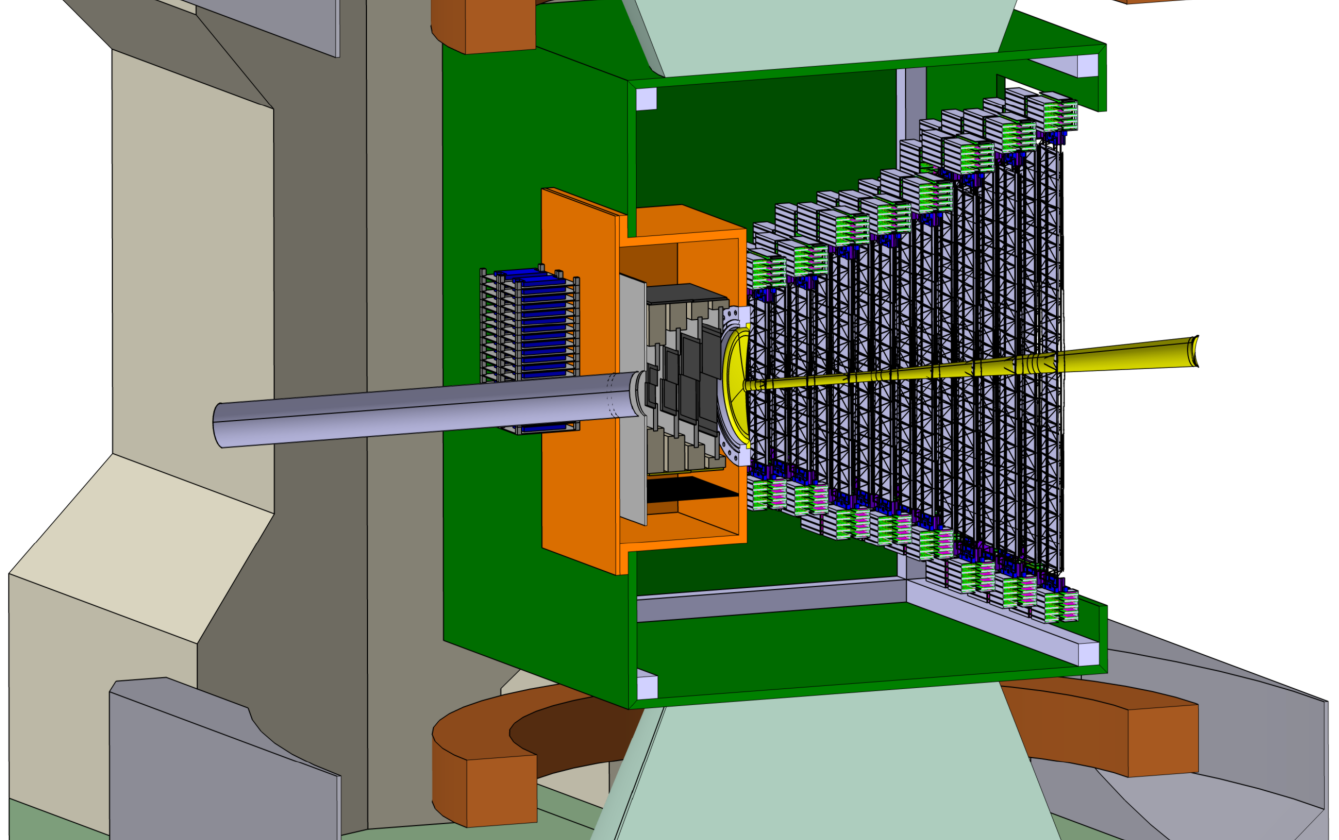 3
coverage
rapidity from center-of mass  to close to beam
aperture 2.5° <  < 25° 
low mass large-area detector 
high-resolution momentum determination
track matching into MVD and RICH/MUCH
momentum resolution 
δp/p  1% 
field integral 1 Tm
25 µm single-hit spatial resolution 
material budget per station up to 1% X0
efficient hit & track reconstruction
close to 100% hit and tracking eff.
read-out
free-streaming fast readout 
online event selection
STS
Beam
2.5°
25°
Minni Singla- The Silicon Tracking System
Layout: Silicon Tracking Station
4
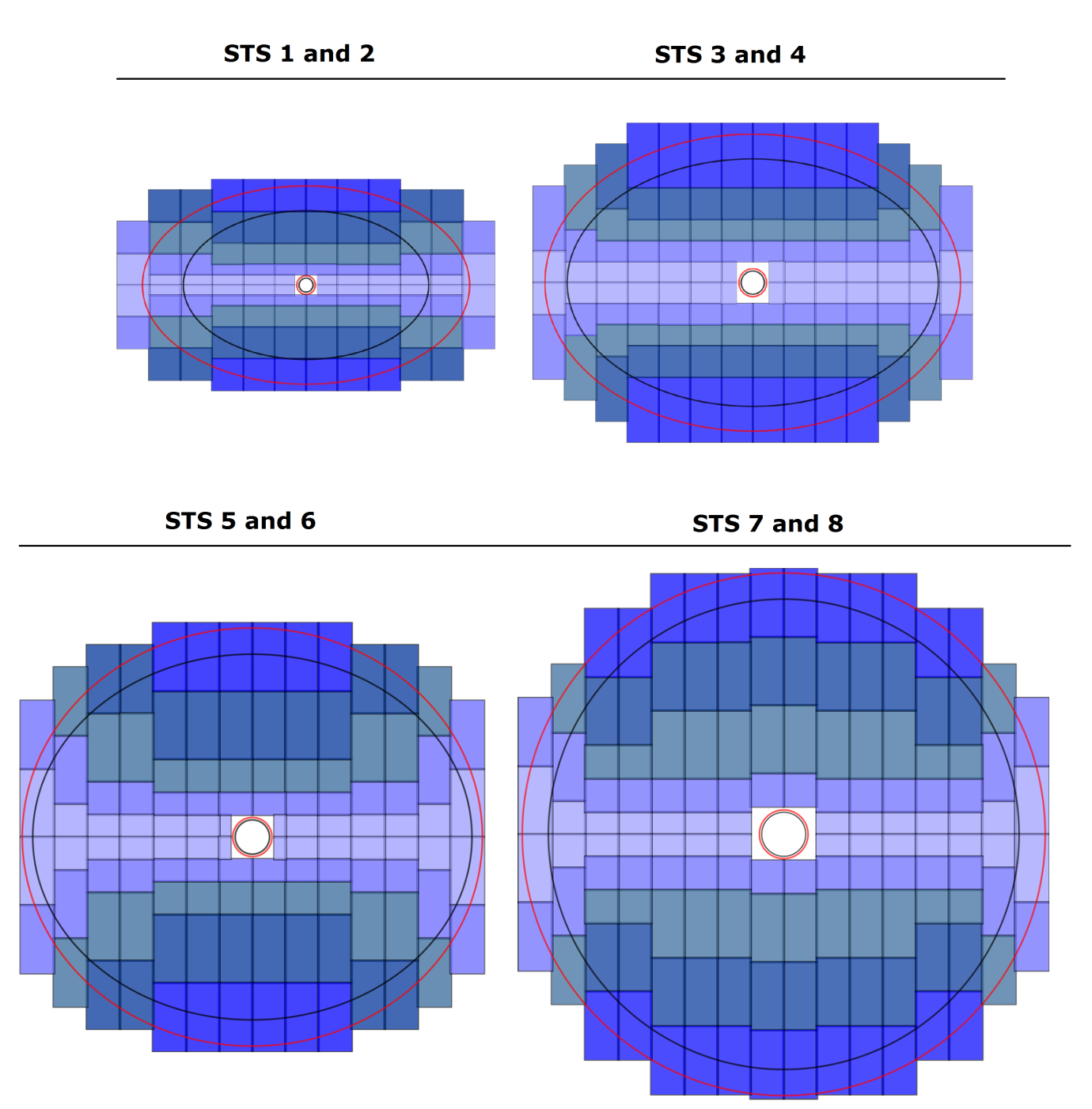 8 tracking stations
stations arranged in 4 duplets
minimizing amount of modules
double-sided micro-strip silicon sensors
a few different sensor sizes
granularity according to the hit densities
minimized material budget 0.3 -1.1% X0
read-out electronics outside the physics aperture
Minni Singla- The Silicon Tracking System
STS performance
UrQMD + Geant+ CBMRoot, Au+Au @ 25 GeV/nucleon
5
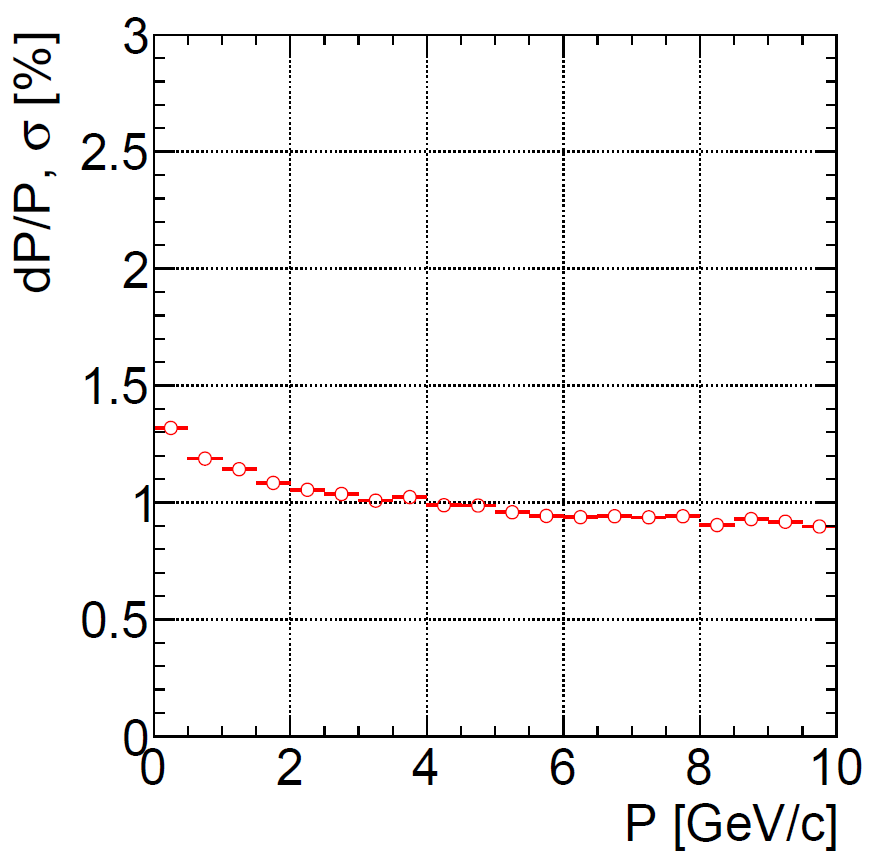 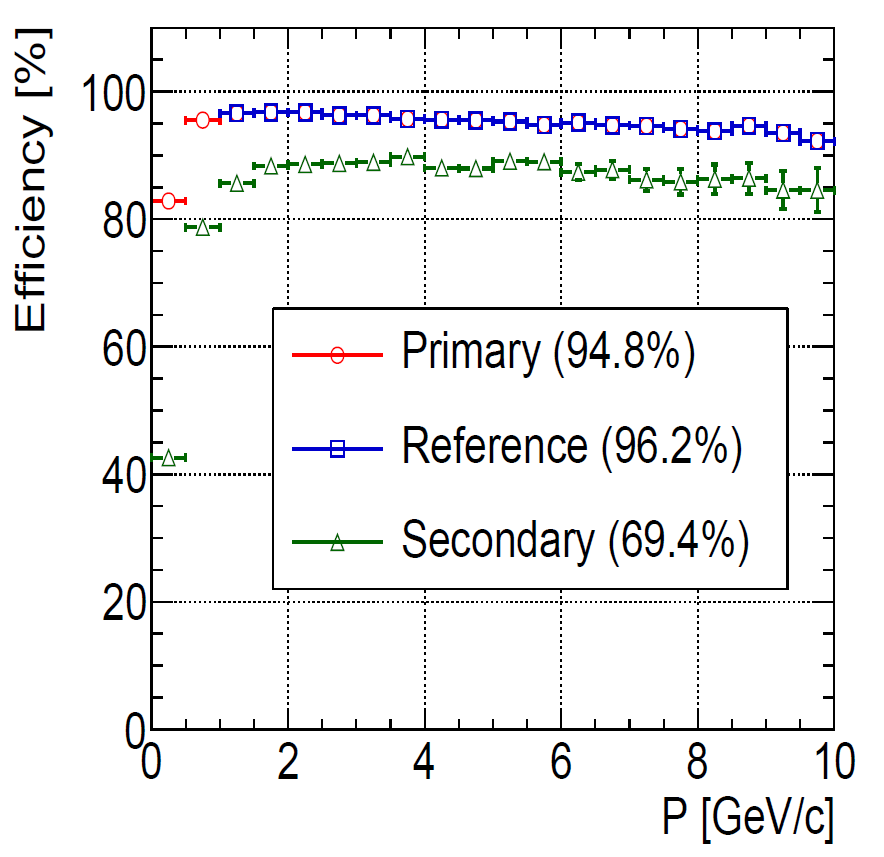 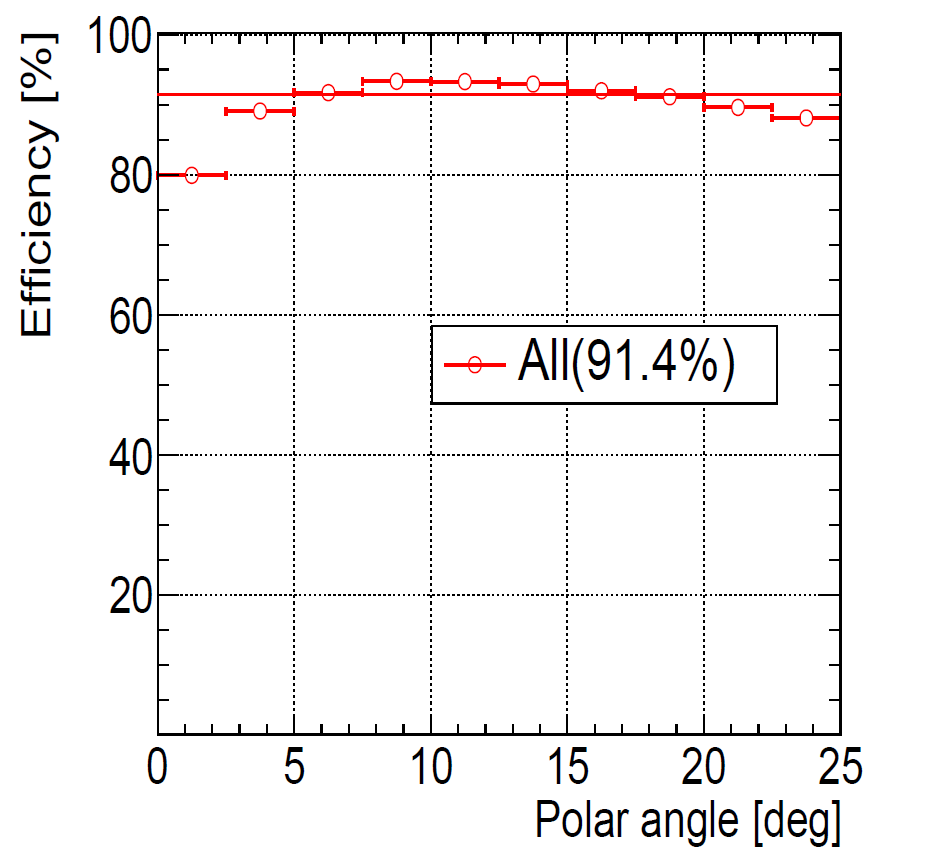 momentum resolution
δp/p  1%
track reconstruction efficiency
Minni Singla- The Silicon Tracking System
STS building blocks
6
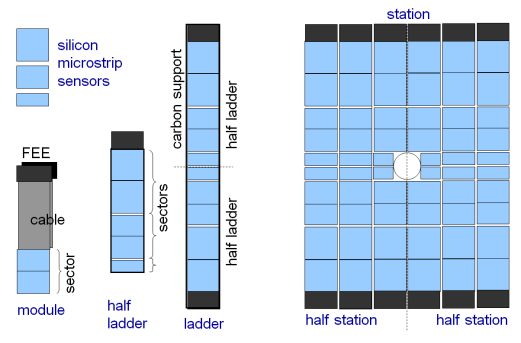 Components breakdown:
106 ladders (17 types)
896 modules
1220 sensors
14144 chips
1.8 Mio channels
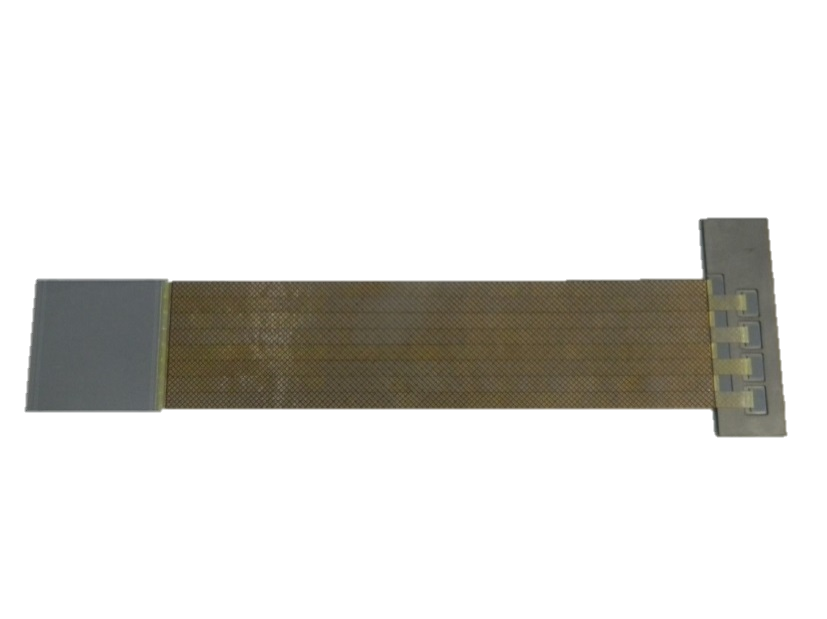 FEE
Mechanical prototype module: sensor + cables + electronics
sensor
read-out cables
Minni Singla- The Silicon Tracking System
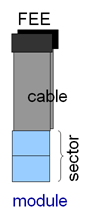 Microstrip sensor for CBM-STS
7
8 tracking stations
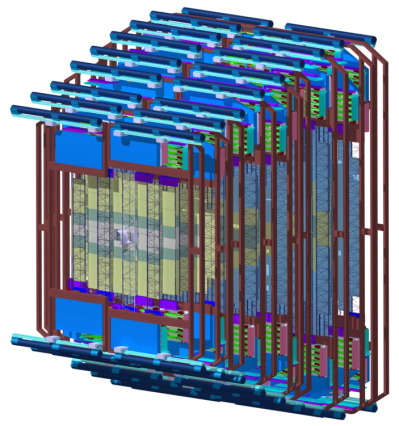 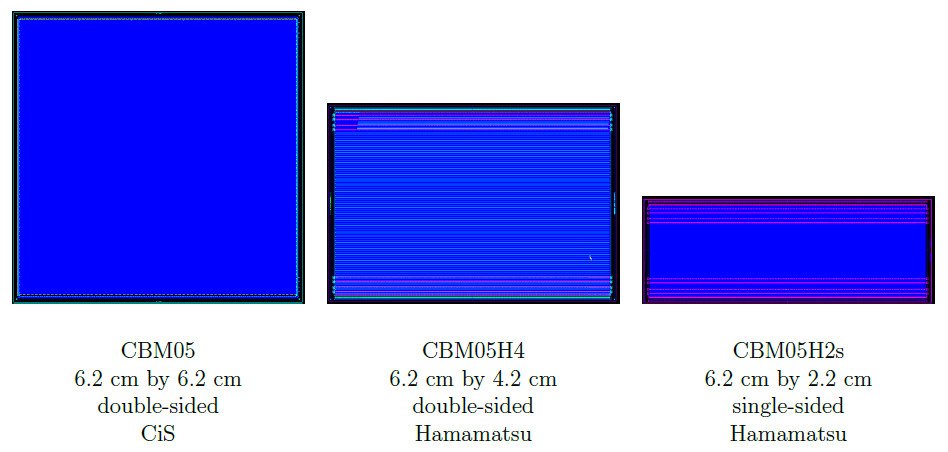 252 single sensors
648 sensors, daisy-chained in pairs,  yielding 324 sensors  (6.2 cm × 12.4 cm) 
sum: 900
daisy-chained pair of 6.2 cm × 6.2 cm sensors
1.4 m
6.2 cm × 6.2 cm
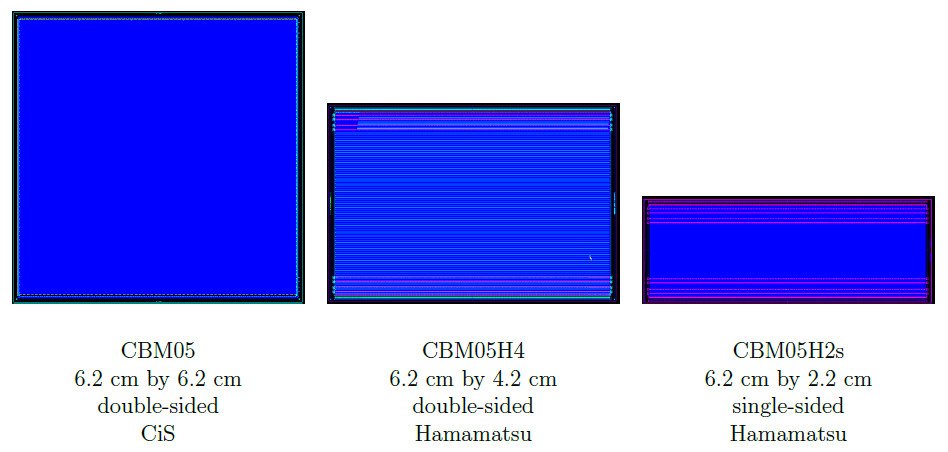 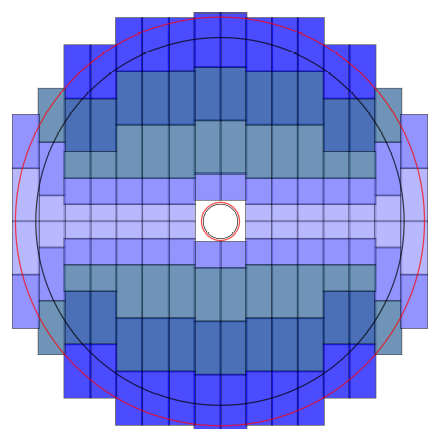 station 8
sum: 260
6.2 cm × 4.2 cm
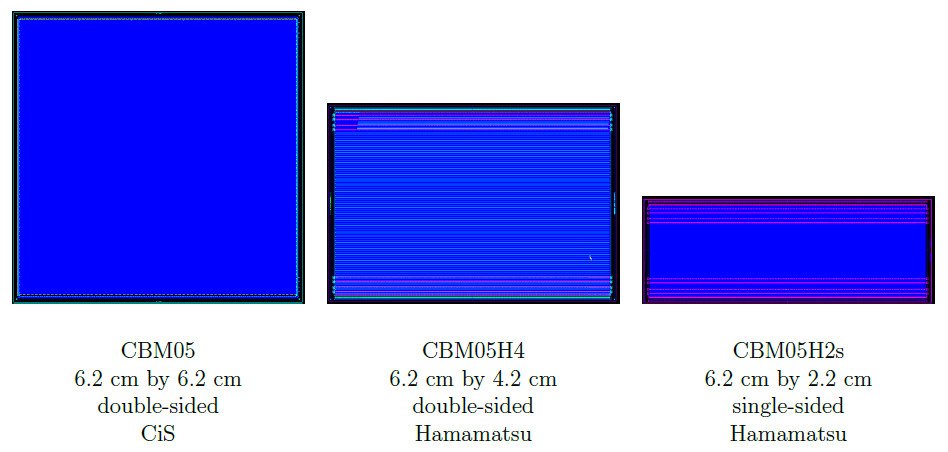 Station 1
sum: 60
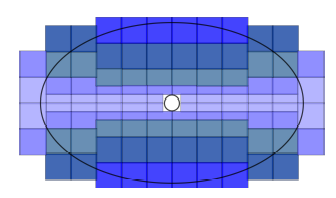 6.2 cm × 2.2 cm
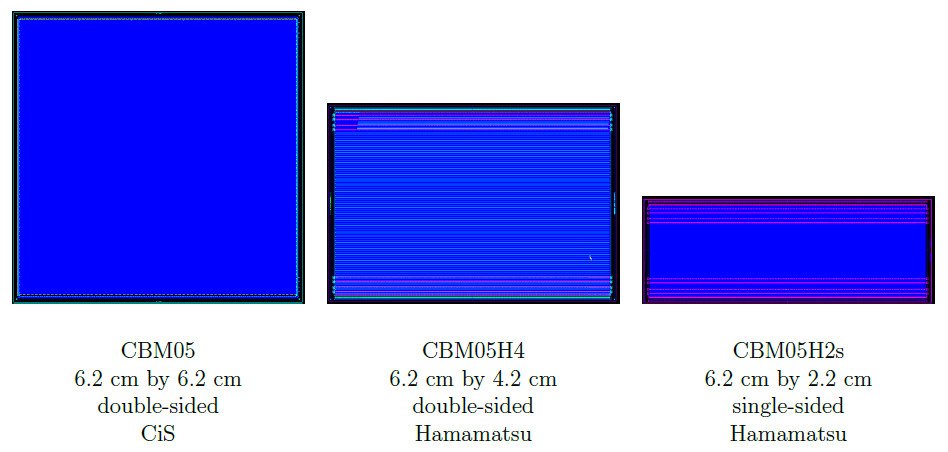 + small number of sensors
Minni Singla- The Silicon Tracking System
3.2 cm × 2.2 cm
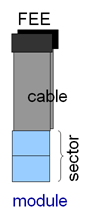 Daisy chained sensors
8
Alternative: 
exploring with CiS
Step 1:
Step 2:
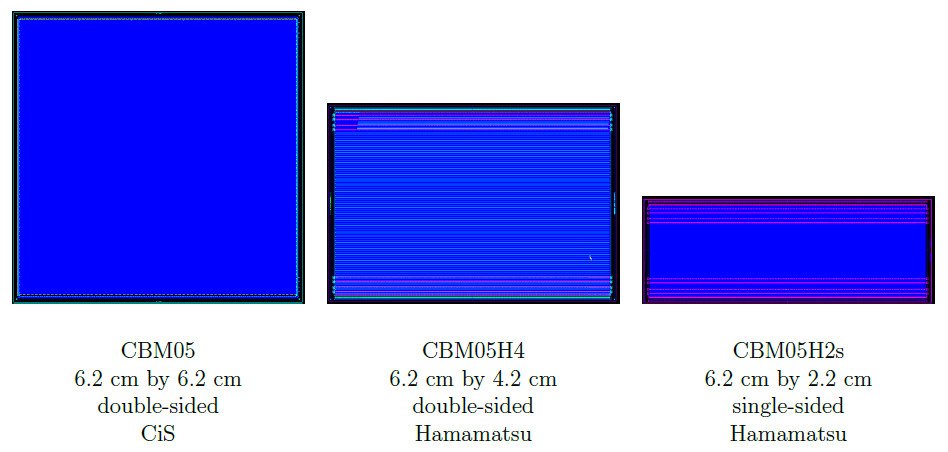 2 micro cables
interconnecting the AC pads of the top and bottom sensor on the p and the n sides: 
attached to the sensors via tab-bonding

Cons
complicated handling
dead region between the two sensors (due to guard rings, no overlap possible)
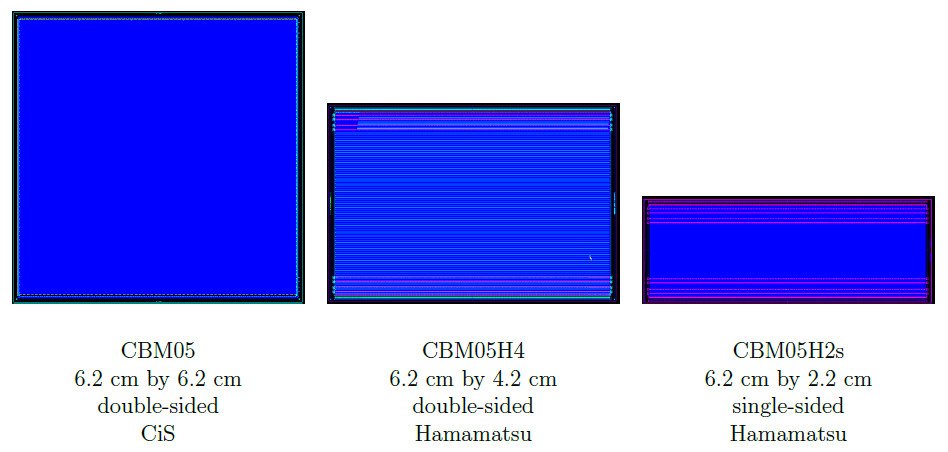 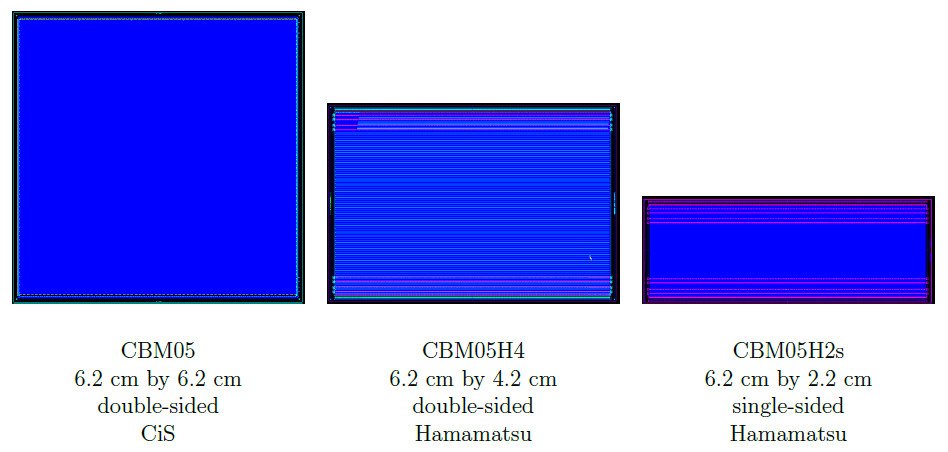 6 cm × 6 cm
6 cm × 12 cm
+
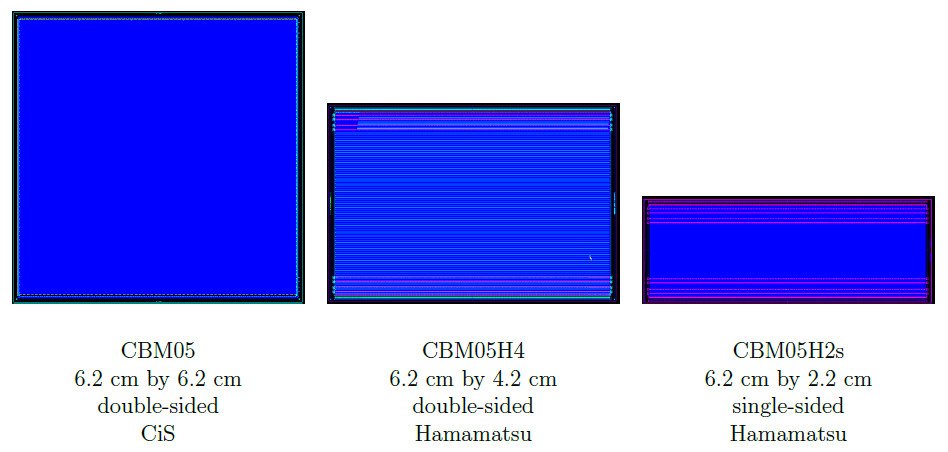 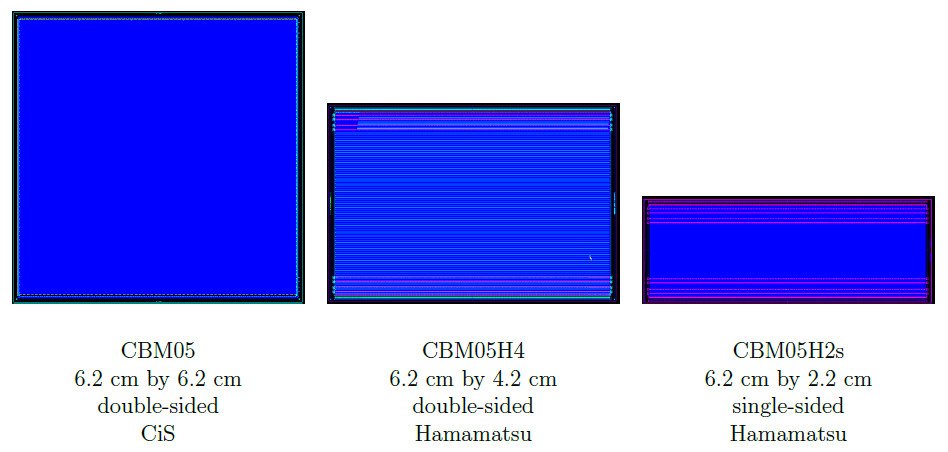 6 cm × 12 cm
6 cm × 6 cm
6.2 cm x 12.4 cm sensor on “one piece” of silicon
Minni Singla- The Silicon Tracking System
Sensor Specifications
9
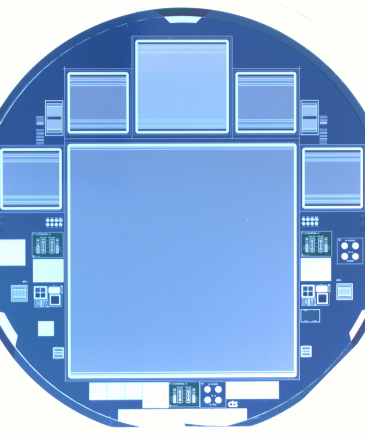 End strips
Center strips
double-sided sensors, p-n-n structure 
strip lengths: 2, 4, 6 cm, 12 cm (daisy chained or not)
width: 6 cm 
1024 strips per side with 58 m pitch
integrated AC-coupled read-out
stereo angle front-back sides 7.5° 
n side: straight strips (00 )
routing lines on 2nd metal layer orreplacement with an external micro cable on the stereo angle side
radiation tolerance up to 1 × 1014 neq/cm2
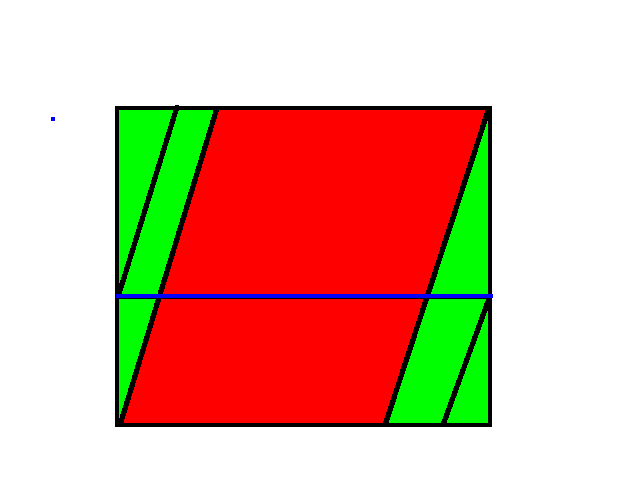 routing line
readout direction
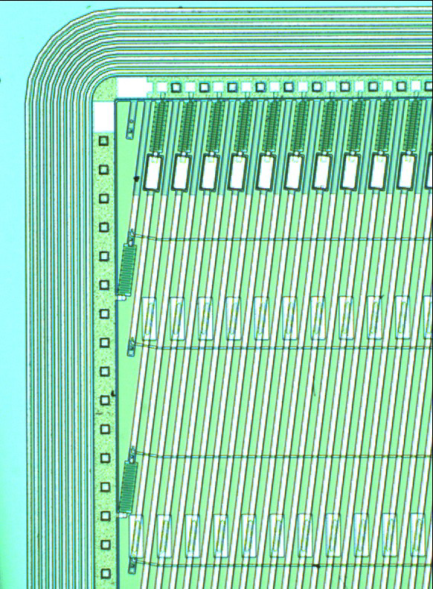 7.50
9
Minni Singla- The Silicon Tracking System
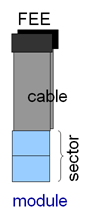 low-mass read-out cables
10
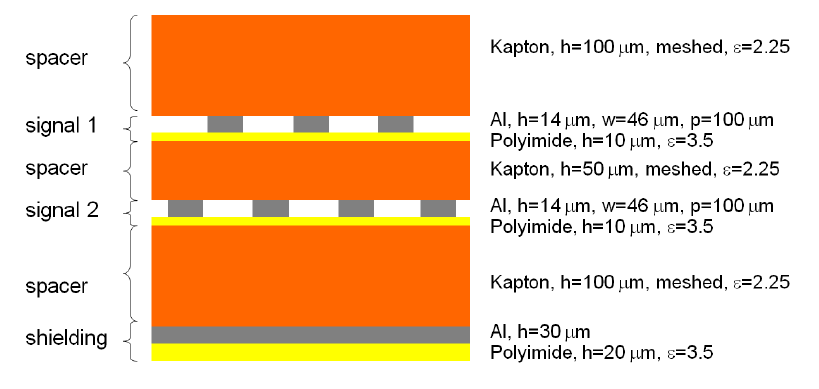 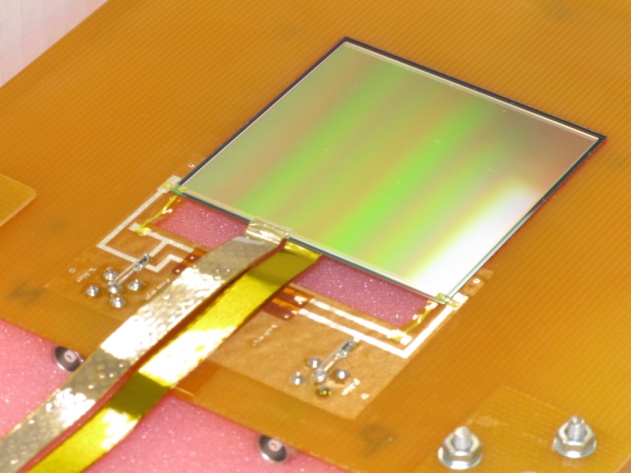 sensor
cable
radiation length: 0.1% X0
two signal layers
strip pitch 116 µm
thickness 24 µm
additional spacer to reduce the capacitance
TAB bonded to sensor
1024 channels to connect per side
in prototypes 128 channels on each side are connected
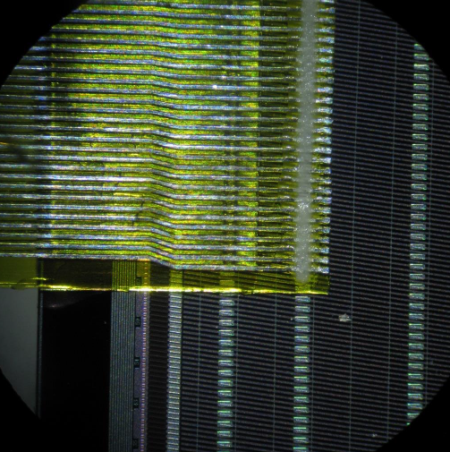 cable
sensor
Minni Singla- The Silicon Tracking System
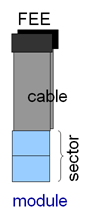 Readout chip: STS-XYTER
11
Read-Out Board
Front-end Board
full-size prototype 
signal detection from the 2-sided sensors 
fast  low noise  low power dissipation
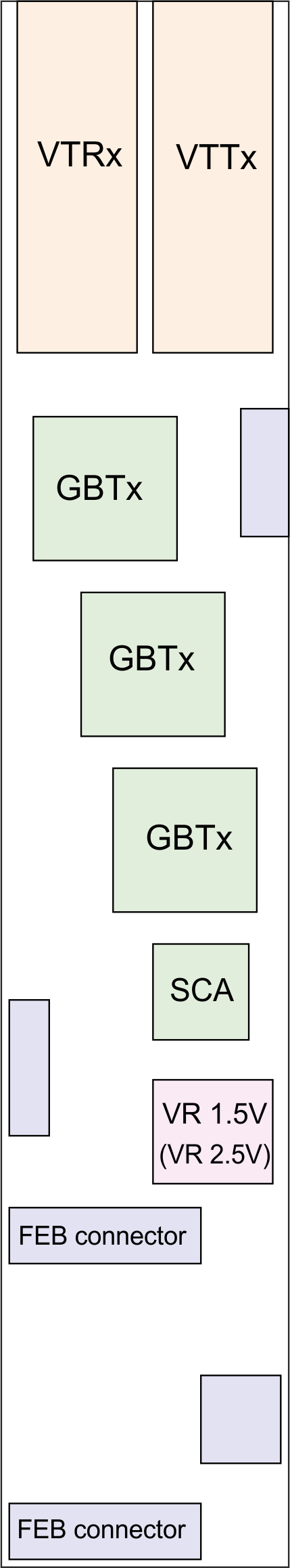 Data Processing Board
time-slicing


FLES farmonline event  computing
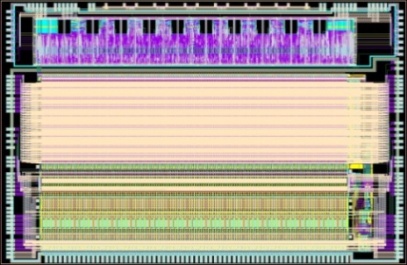 STS-XYTER ASIC
v1.0 produced(v2.0 under design) UMC 180 nm CMOS
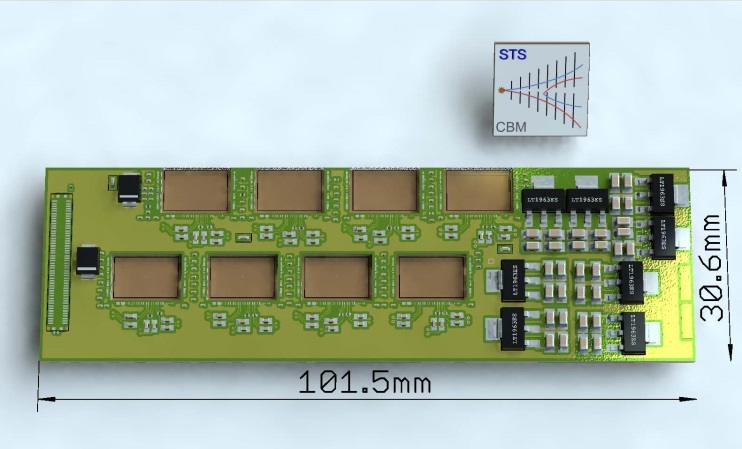 time-stamped data
data combining
8 STS-XYTER chips
1/2/5 LVDS links outseparate power boards
GBTx chip-set (CERN)
Minni Singla- The Silicon Tracking System
Front-end board
12
FEB4 – 4 STS-XYTERv1 ASICs (under study)
intermediate prototype with less spatial constraints
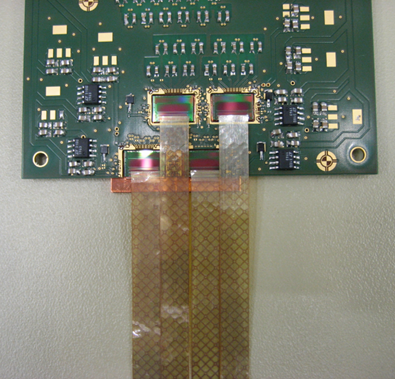 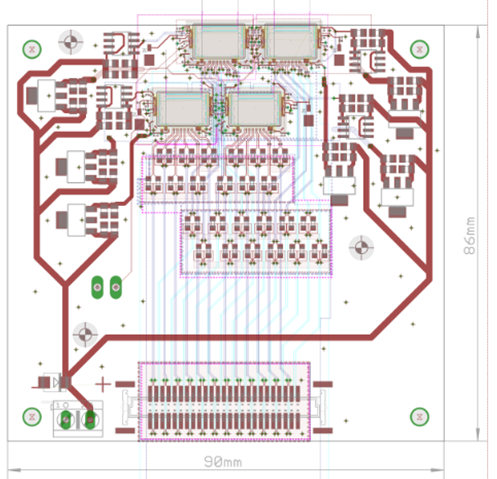 FEB8 – 8 STS-XYTERv2 ASICs
under development 
challenge with high via density
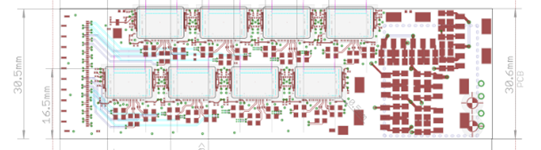 Test assembly of FEB4
Minni Singla- The Silicon Tracking System
Quality Assurance procedures
13
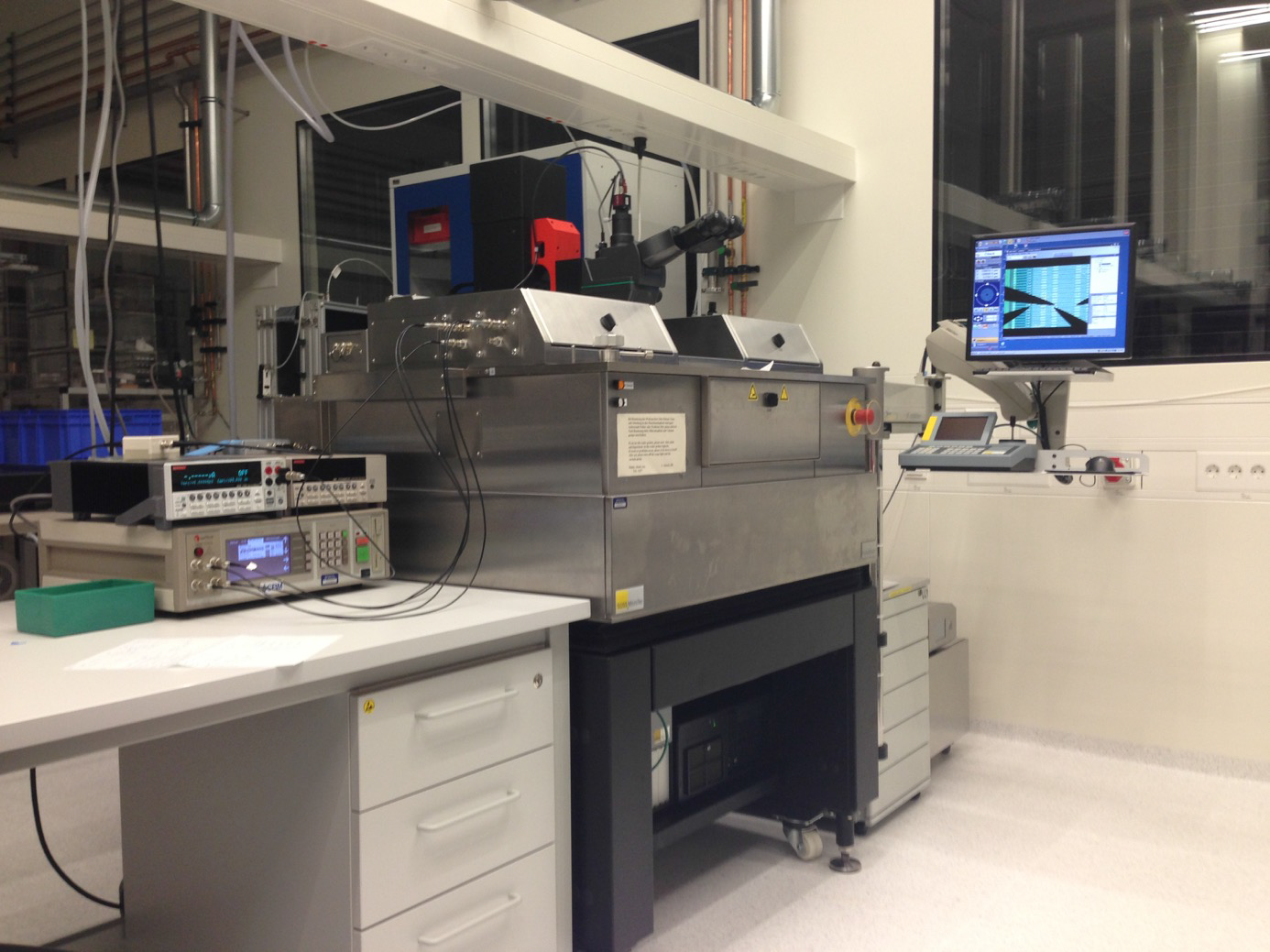 Components
sensors
ASICs 
Cables
Composite objects
modules
ladders
PC with LabView
wafer 
prober
Keithley, 
LCR meter
Cleanroom @ GSI Darmstadt
Minni Singla- The Silicon Tracking System
Irradiation studies: comparison single and double metal sensors
14
SMwC:  Single Metal  with external cable
DM:       Double metal
End strips
Center strips
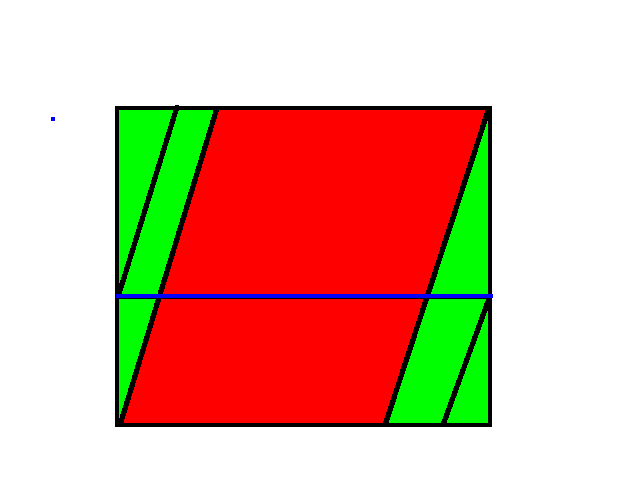 routing line
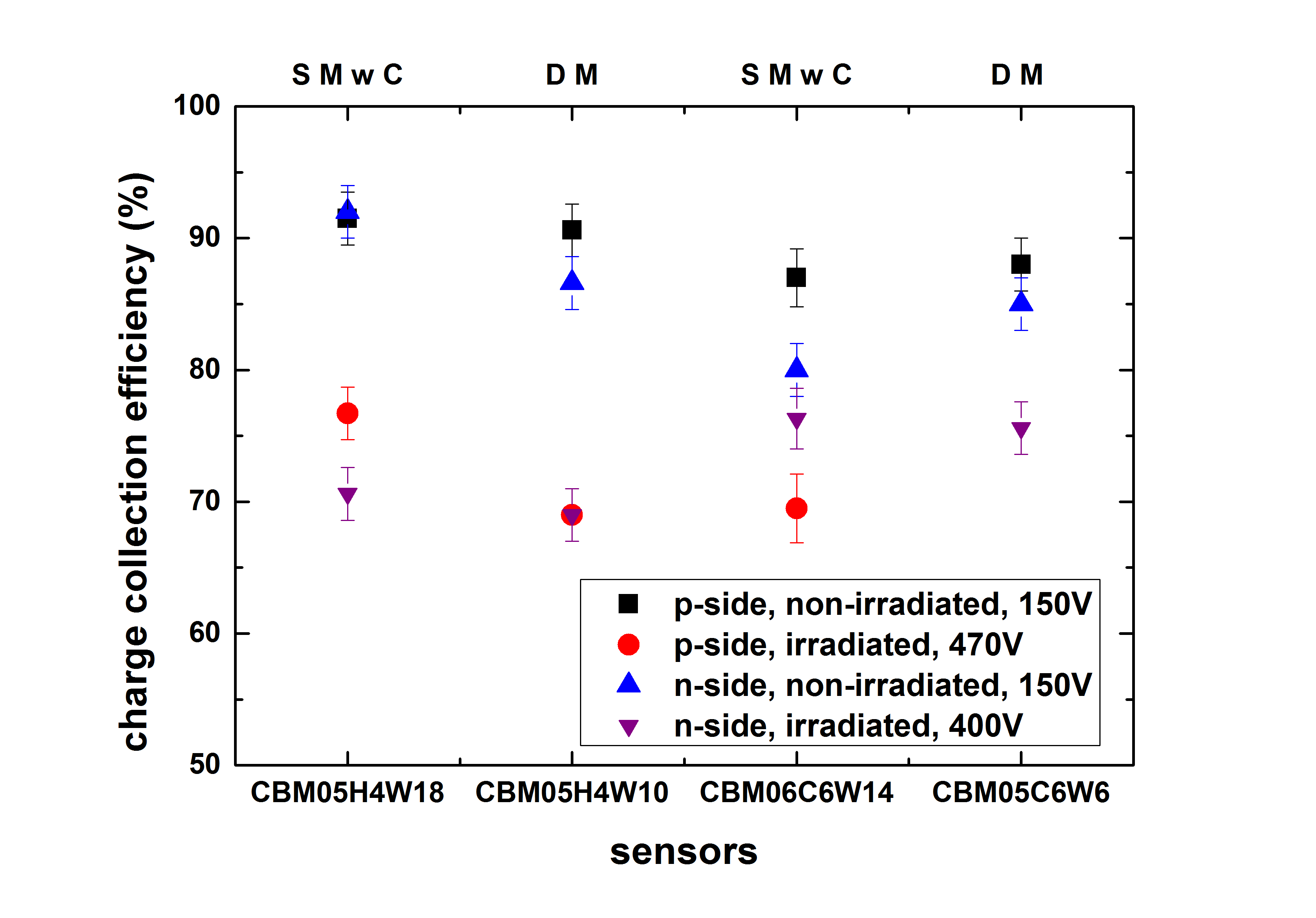 interconnection type :
Double metallization
external cable
sensor size (6x4, 6x6 cm2)
irradiated to 2x1014neqcm-2
90Sr
Minni Singla- The Silicon Tracking System
In beam test: sensors before and after n-irradiation
COSY, 2.4 GeV protons (Dec. 2014)
15
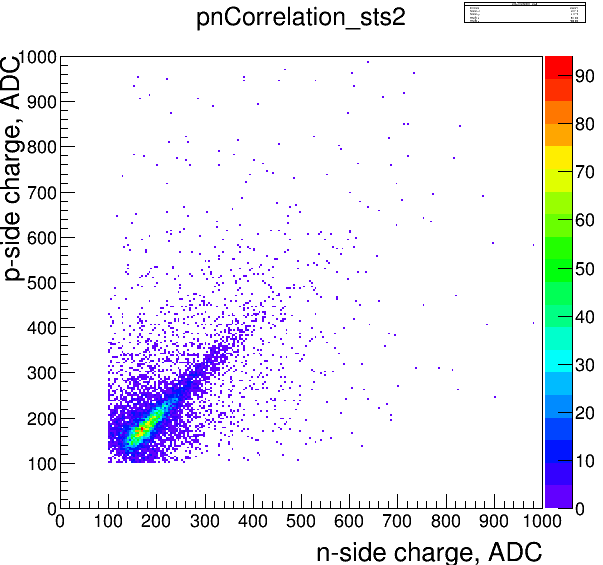 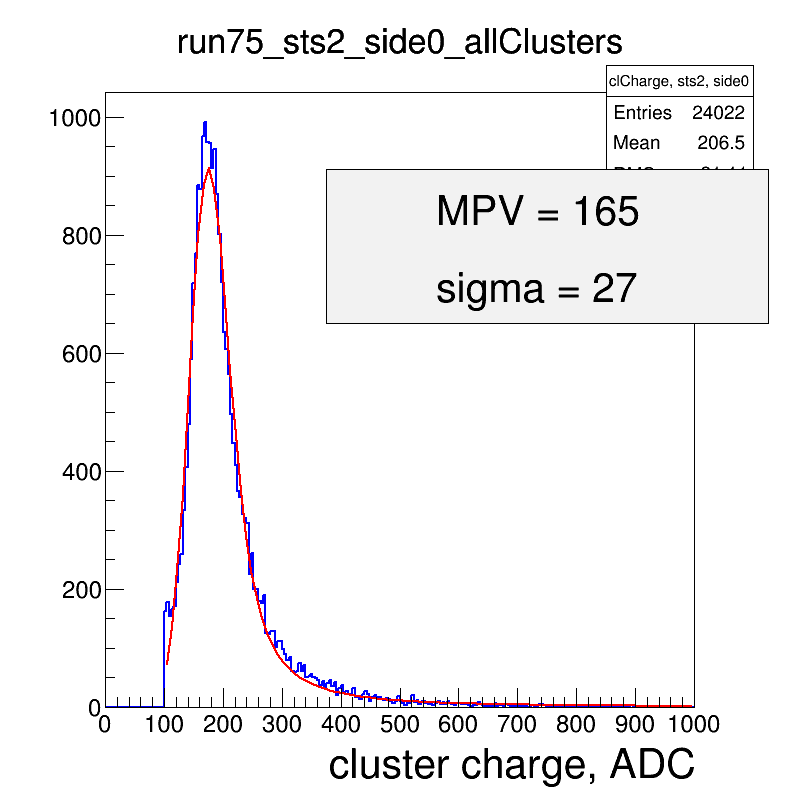 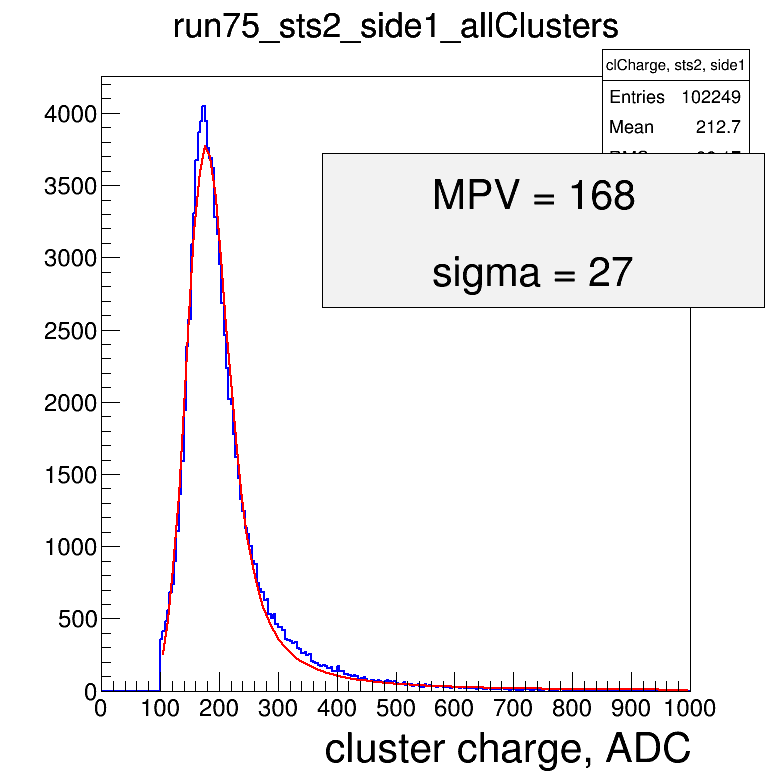 n side
p side
Non-Irradiated, double metal
~20% loss in charge collection after 
 neutron irradiation dose of 2x1014neqcm-2
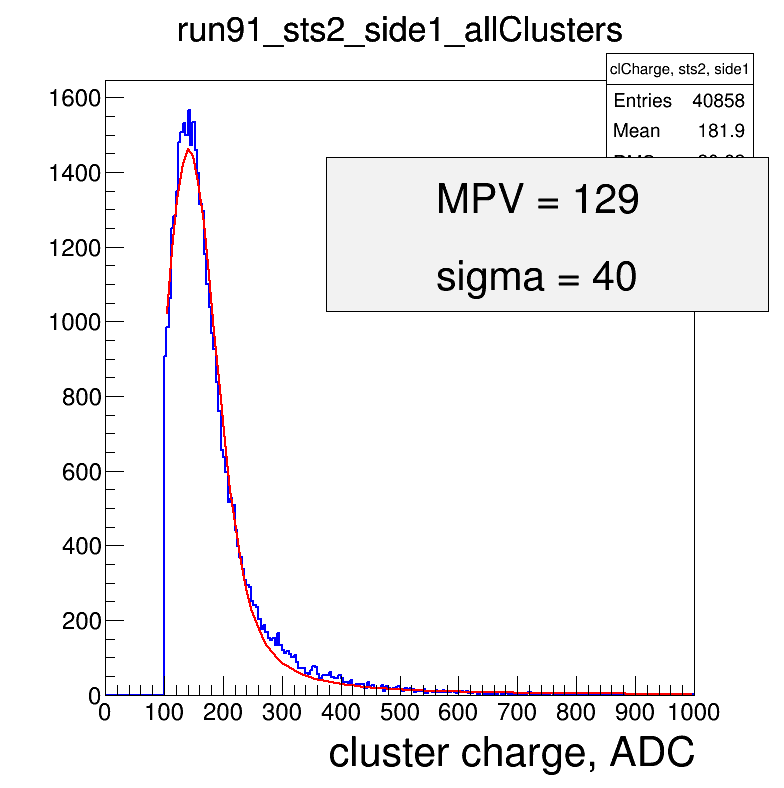 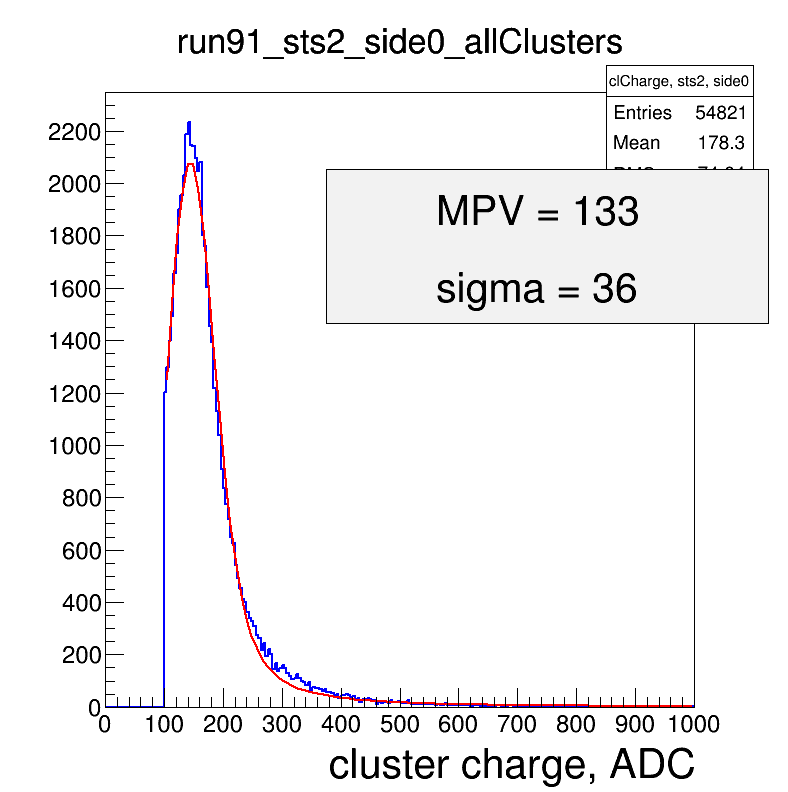 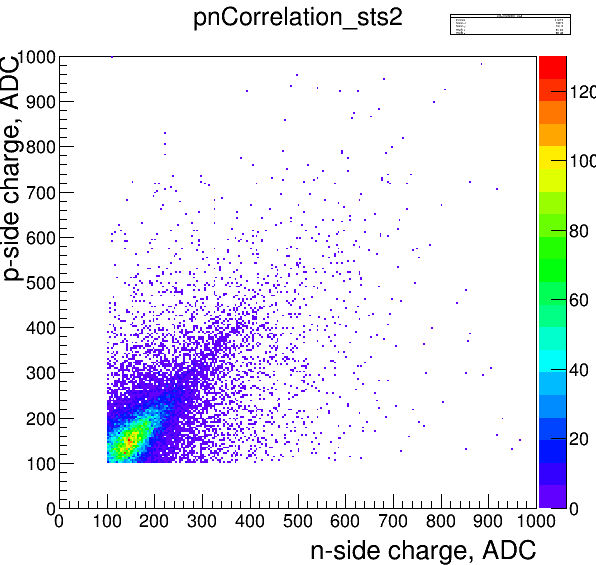 S/N still large enough
~39 ADC
~32 ADC
Irradiated,
double metal
In-beam test: prototype module
COSY, 2.4 GeV protons (Dec. 2014)
16
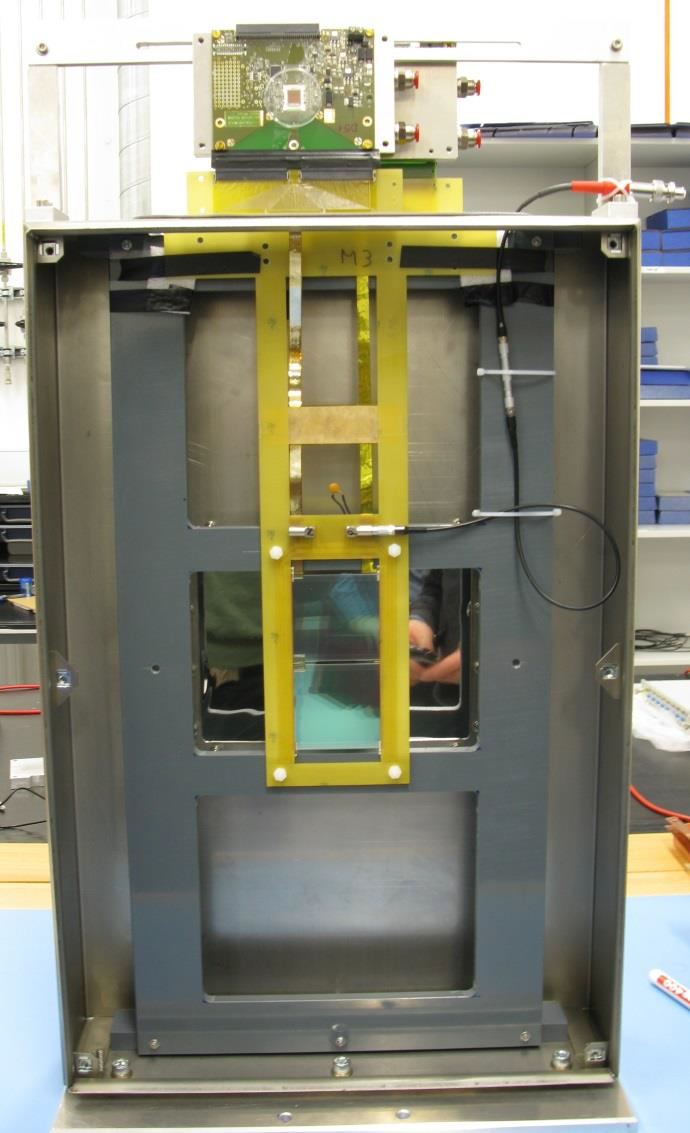 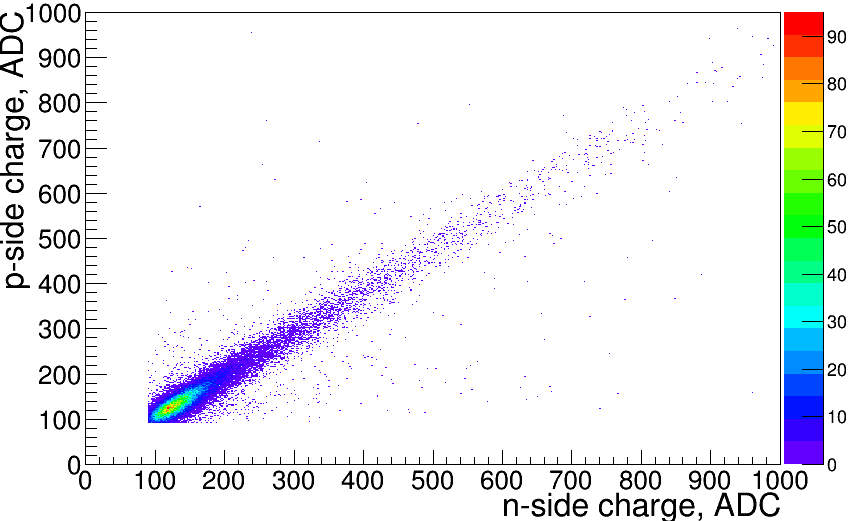 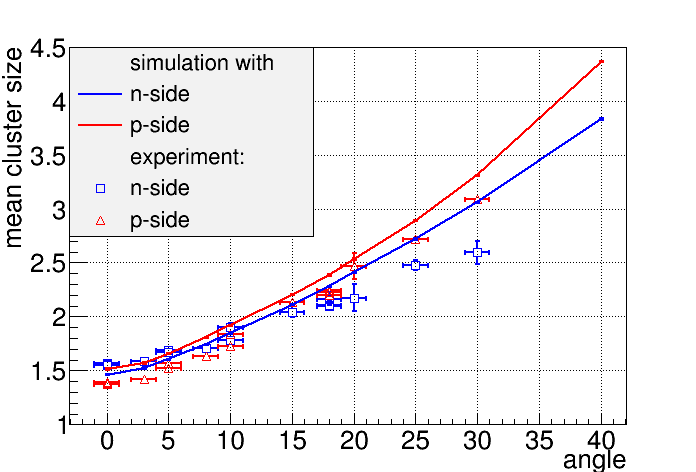 2nd module prototype 
with CBM05 sensor 
2nd batch of the
 low-mass  micro-cables
Tests with a laser beam
17
signal generation in precisely known location
test stand with focused 1060 nm infrared laser
mimic minimum ionizing particles
study e.g. charge sharing
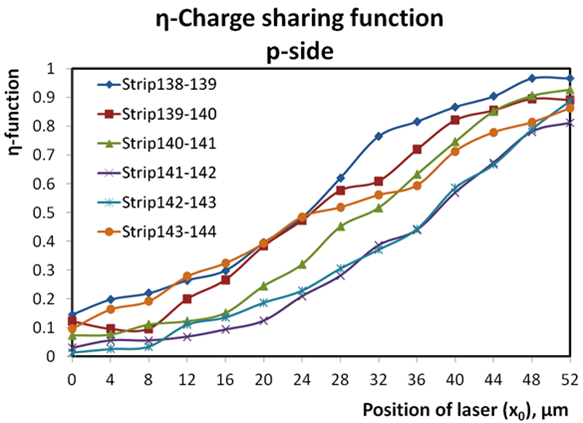 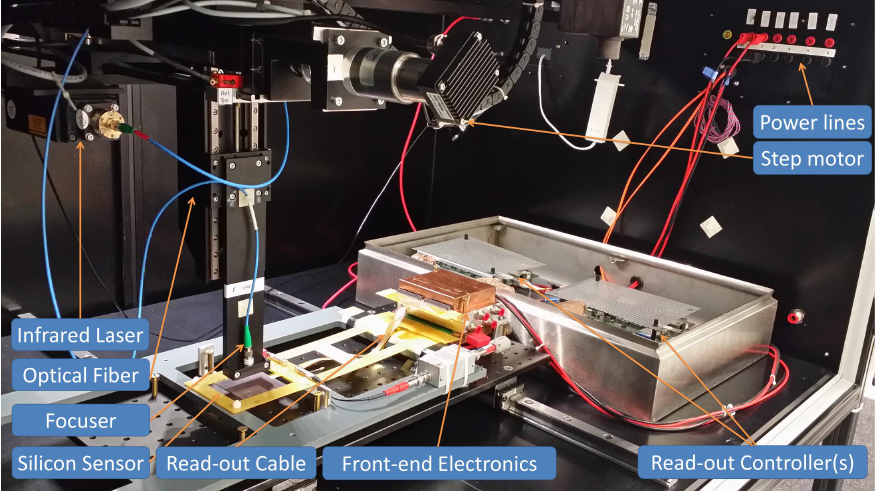 Minni Singla- The Silicon Tracking System
Module assembly
18
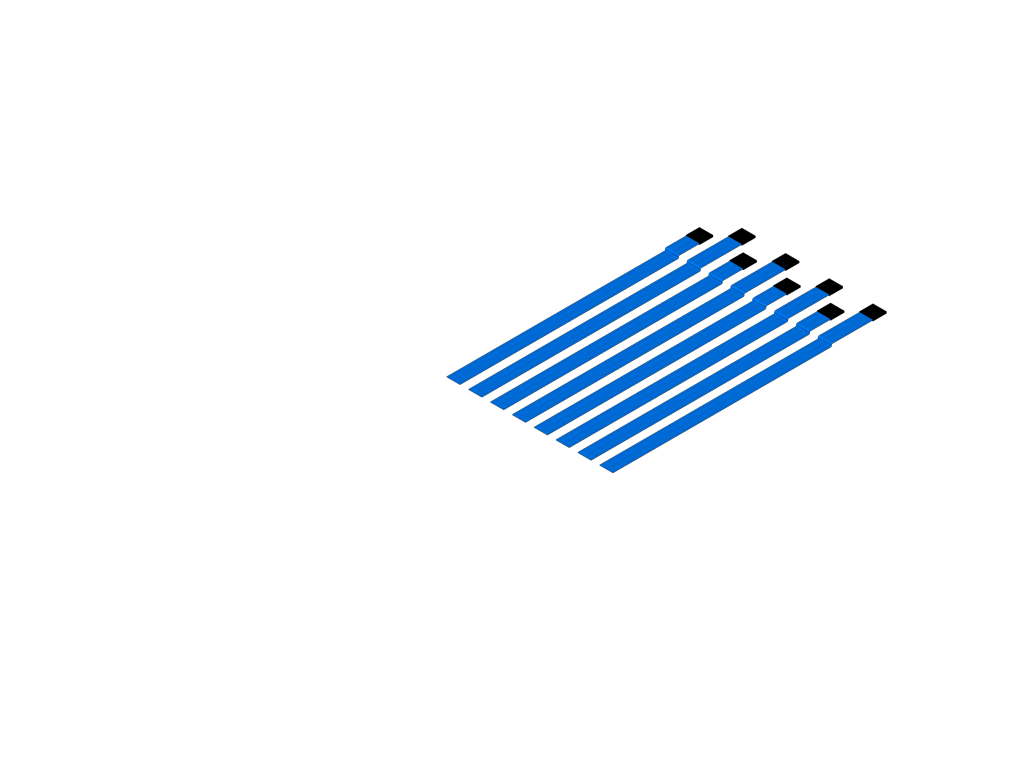 Inter-strip cable
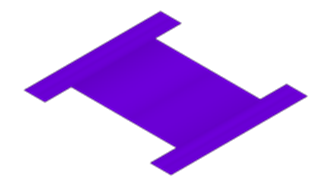 chip cables 
32 pcs
71 (+3) components per module
non-reworkable assembly
high-yield components essential
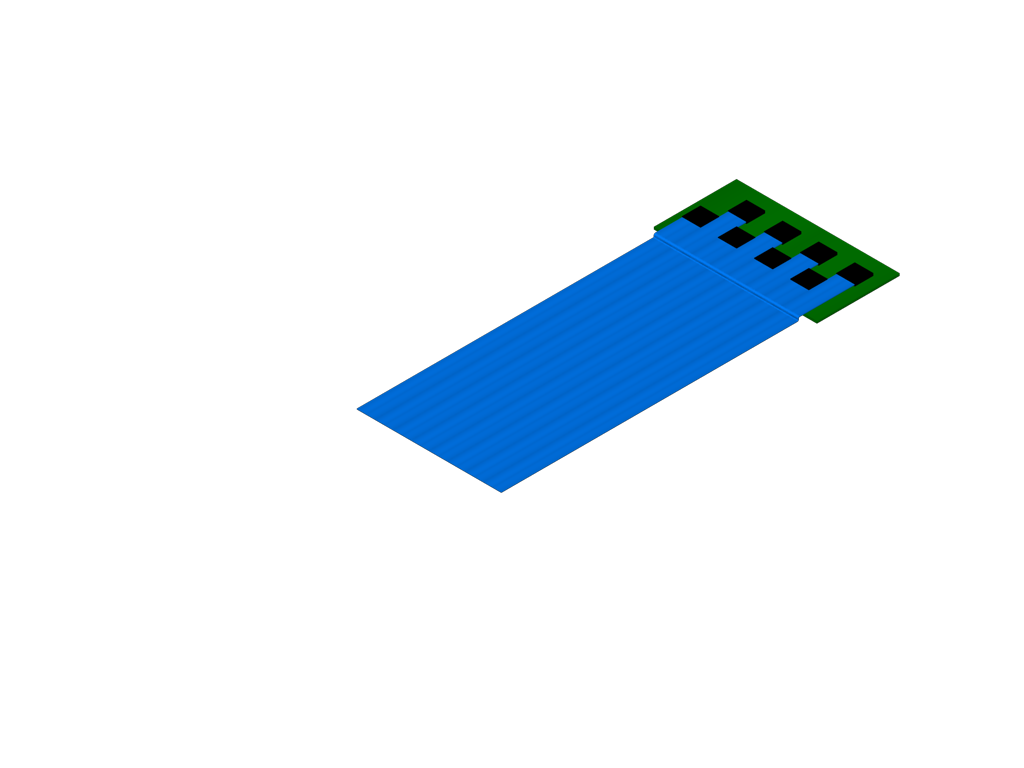 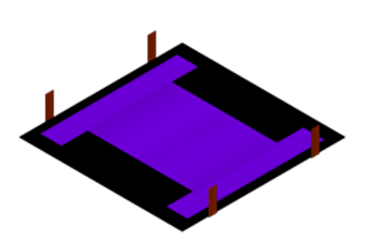 most work-intensive part of construction effort
assembly procedures under development
FEB STS-chips
Sensor
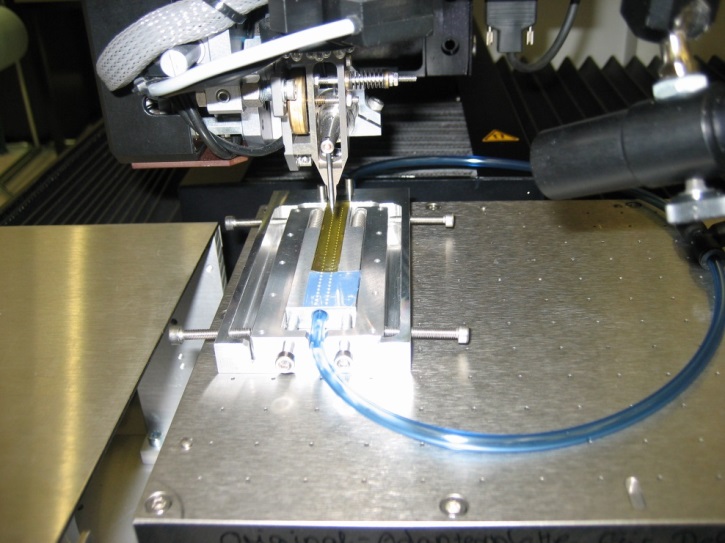 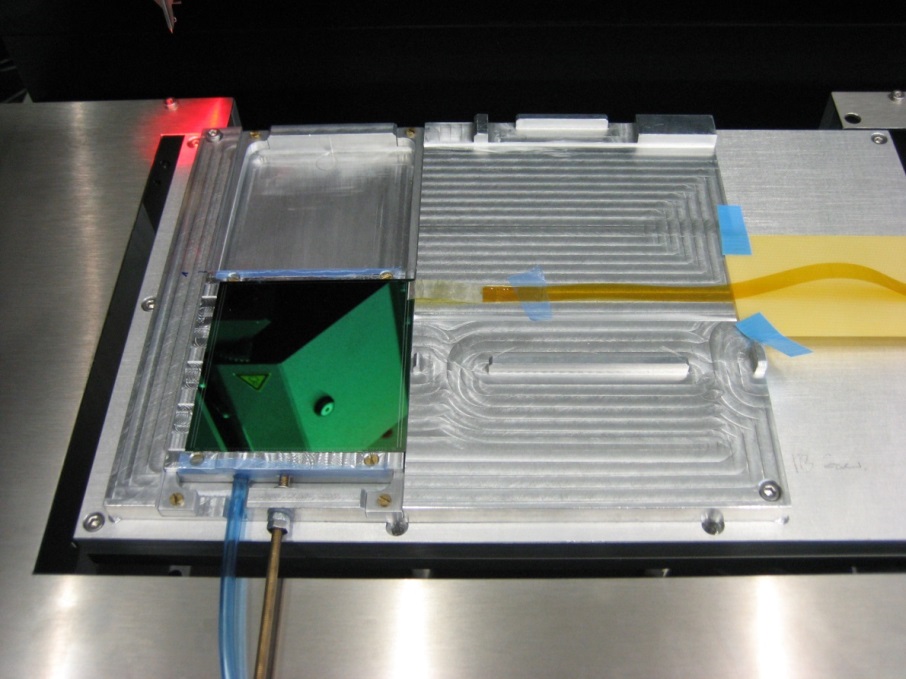 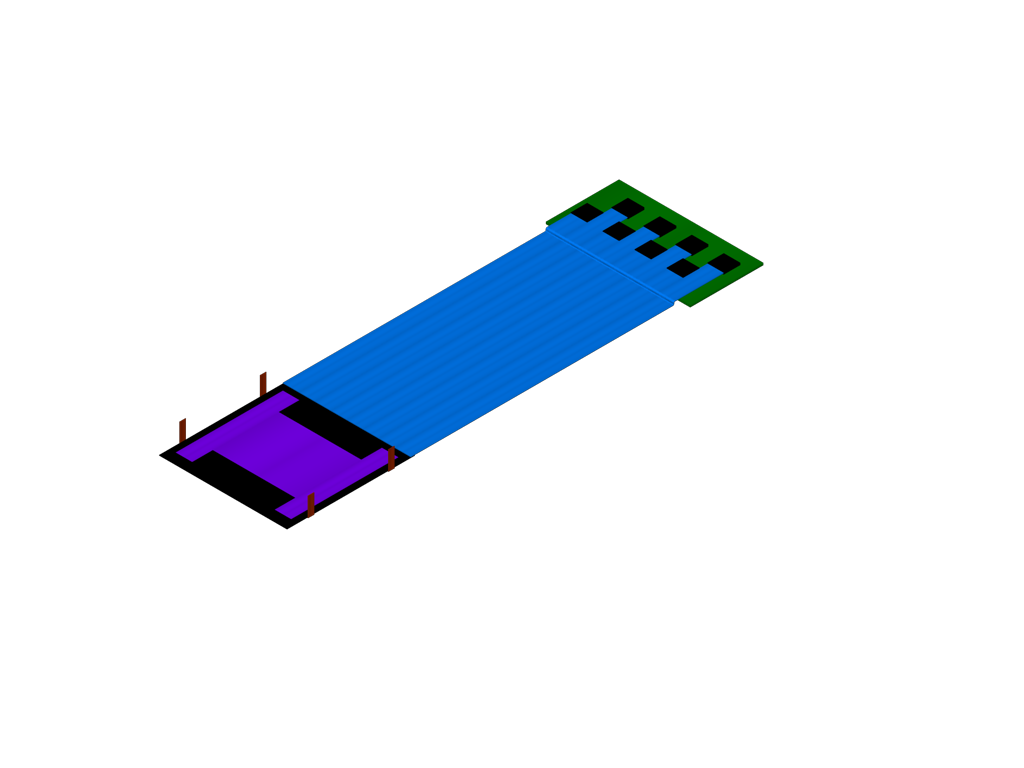 “chip-cable” to sensor bonding
“chip-cable” assembly
Minni Singla- The Silicon Tracking System
System integration: stations/cabling/cooling
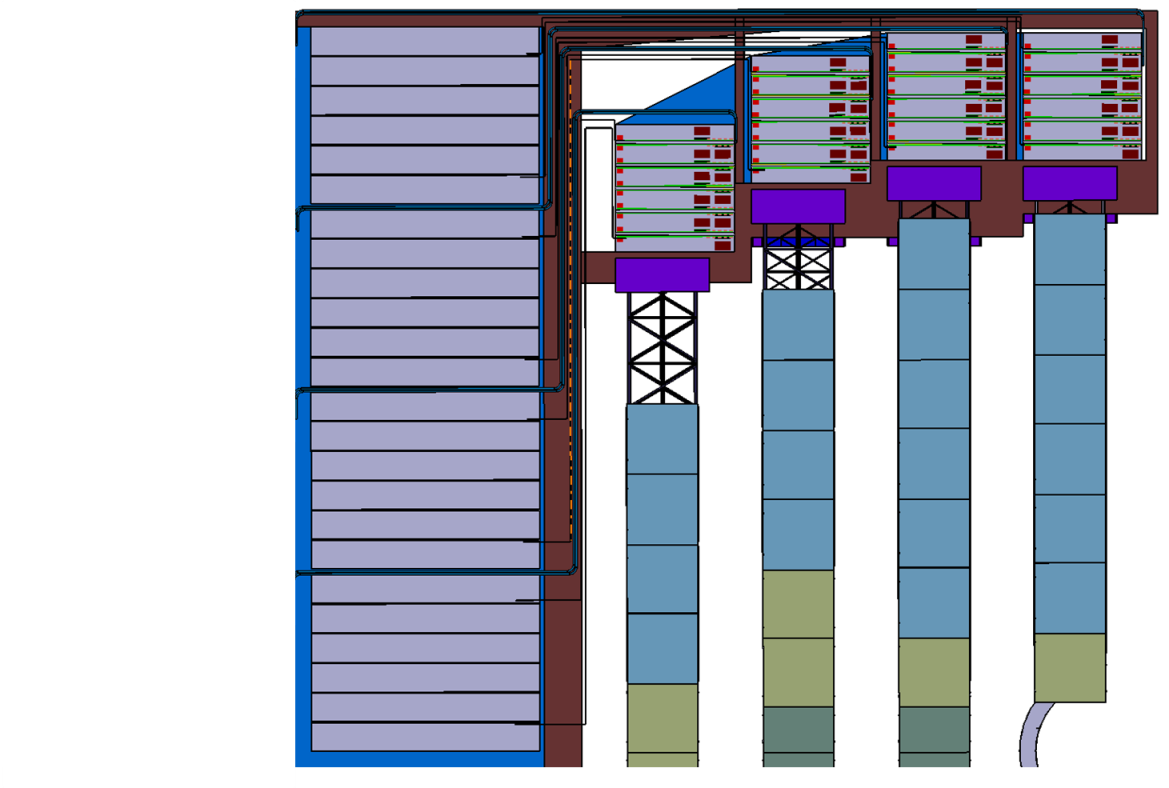 19
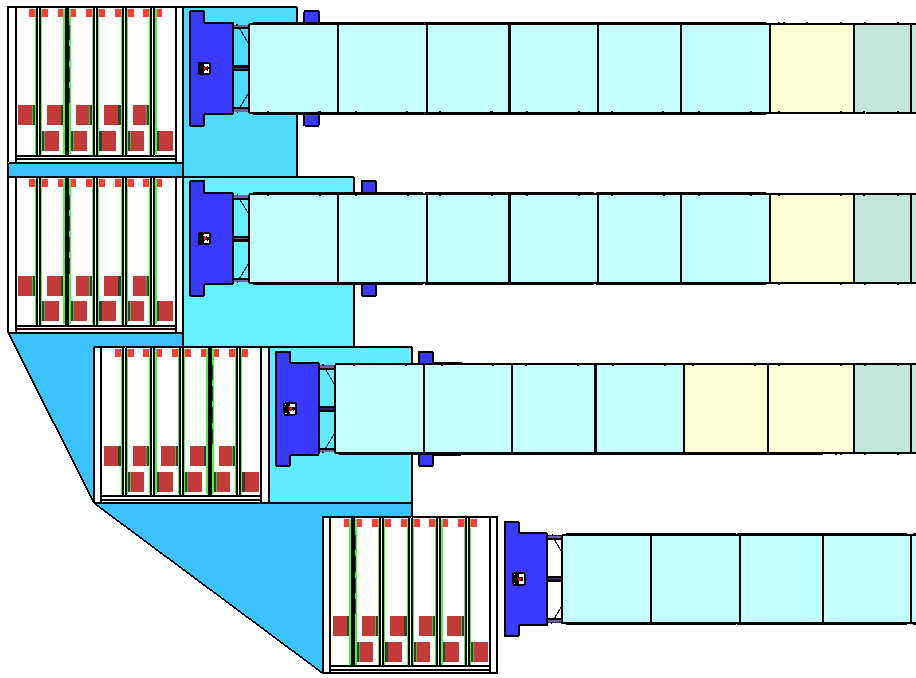 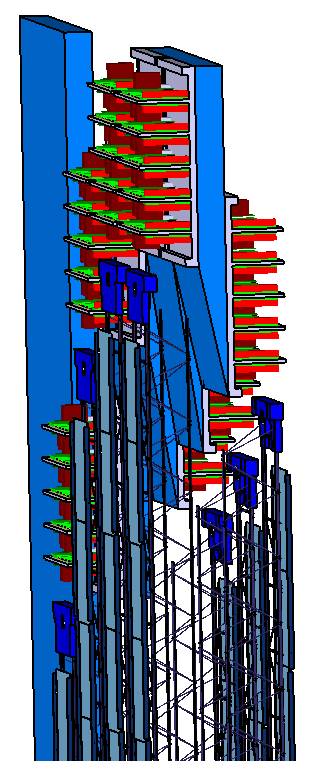 ROB & power supply
FEB
FEB stack
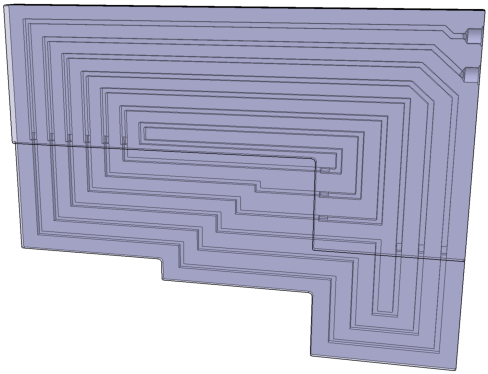 cooling plant: 
bi-phase CO2 2PACL
prototype TRACI-XL: 1 kW
STS electronics total:  42 kW
prototype cooling plate
The Silicon Tracking System
20
ladders
1340 mm
cooling plates
1632 mm
Minni Singla- The Silicon Tracking System
Summary
21
STS system concept and layout has been worked out
Radiation tolerance of sensors confirmed 
Prototype modules tested in beam
Module assembly and system integration in progress
Full read-out chain under preparation 
Full-size STS mock-up under construction 
Readiness for series production of components: end of 2016
Minni Singla- The Silicon Tracking System
Institutions participating in CBM-STS
22
From Germany, Poland, Russia, Ukraine:
Darmstadt, Germany, GSI Helmholtz Center for Heavy Ion Research GmbH
Dubna, Russia, Joint Institute for Nuclear Research (JINR)
Katowice, Poland, University of Silesia
Kharkov, Ukraine, LTU Ltd * Partner Institut
Kiev, Ukraine, Kiev Institute for Nuclear Research (KINR)
Krakow, Poland, AGH University of Science and Technology
Krakow, Poland, Jagiellonian University
Moscow, Russia, Institute for Theoretical and Experimental Physics (ITEP)
Moscow, Russia, Moscow State University
Protvino, Russia, Institute for High Energy Physics (IHEP)
St. Petersburg, Russia, Ioffe Physical-Technical Institute
St. Petersburg, Russia, Khlopin Radium Institute (KRI)
St. Petersburg, Russia, St. Petersburg State University
Tübingen, Germany, Eberhard Karls University
KIT, germany
Minni Singla- The Silicon Tracking System
back up
Minni Singla- The Silicon Tracking System
STS Technical Design Report
24
Approved by FAIR in Summer 2013
Minni Singla- The Silicon Tracking System
STS Module: smallest assembled functional unit
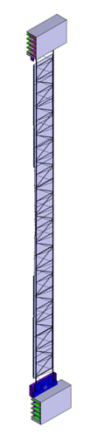 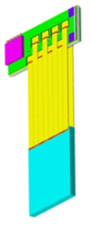 25
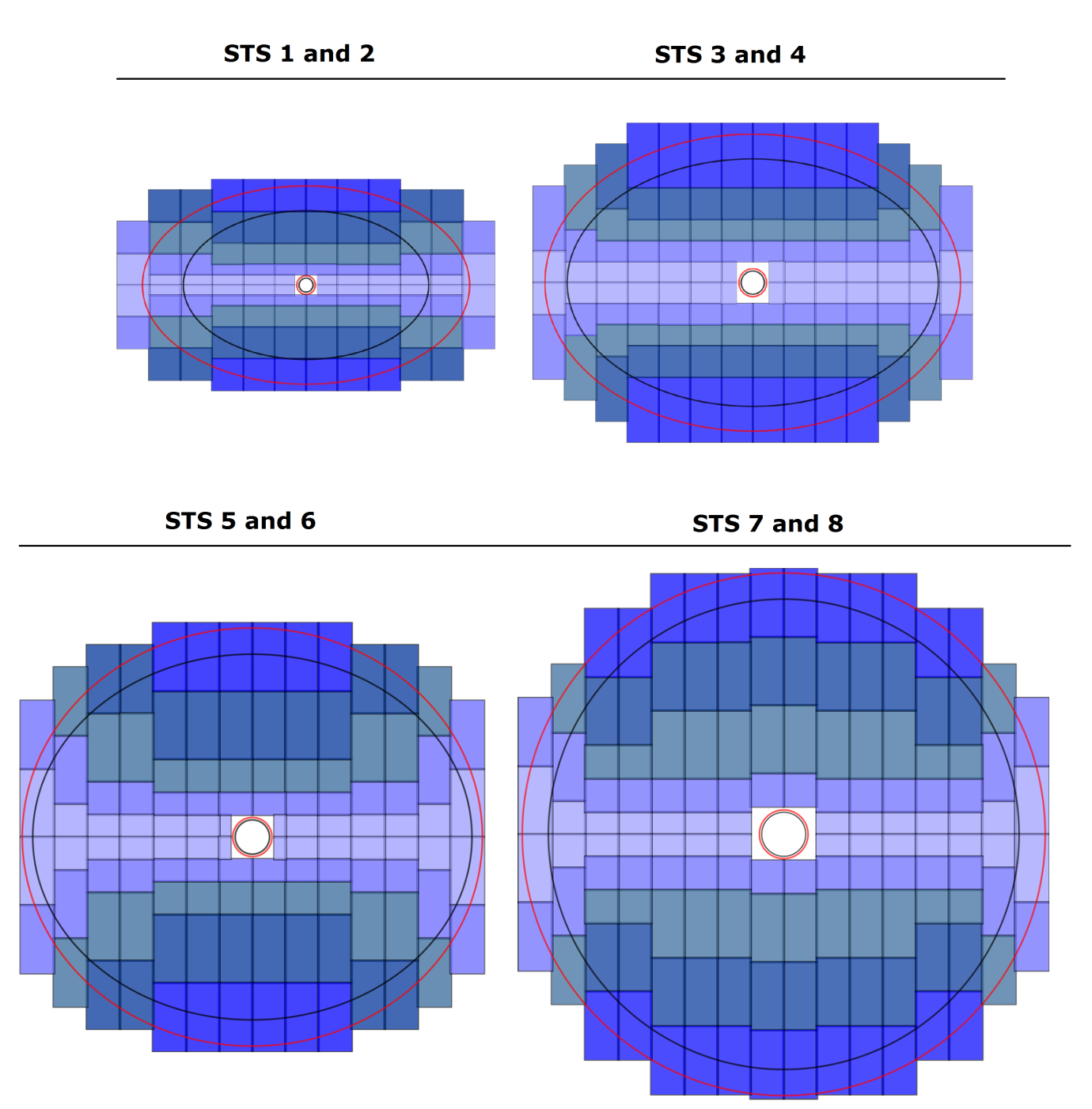 front-end electronics board
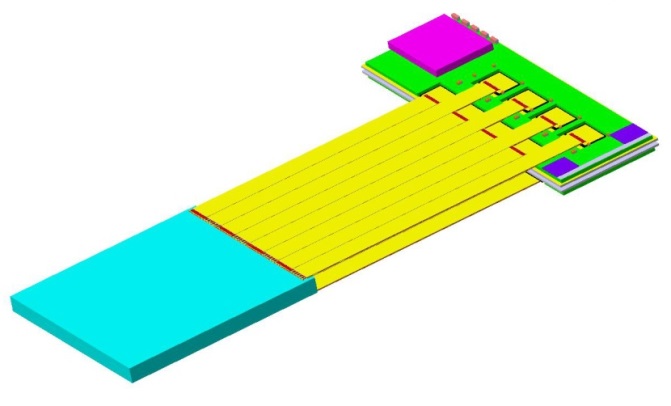 6 cm
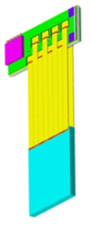 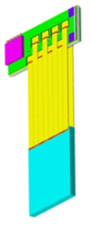 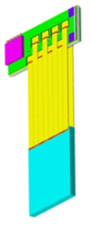 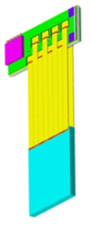 sensor
read-out cables
2, 4, 6, (12) cm
10 – 50 cm
Minni Singla- The Silicon Tracking System
STS pre-series prototype sensors
26
Minni Singla- The Silicon Tracking System
Quality Assurance procedures
27
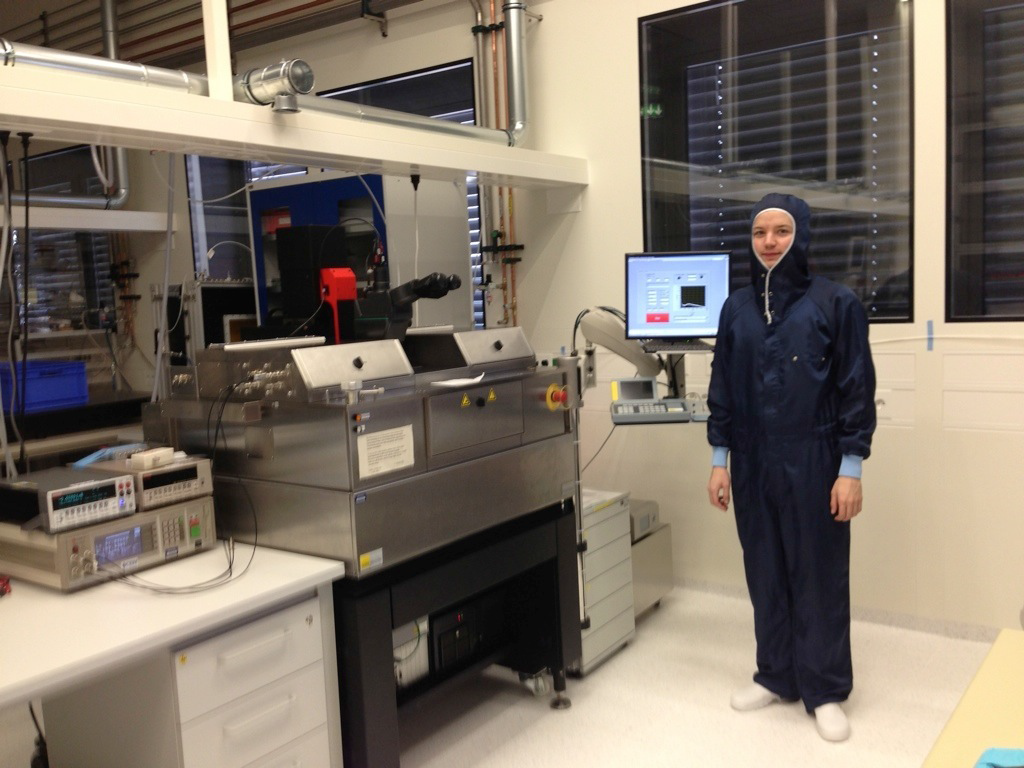 HK 12.2 Mon 17:30 M/HS1, Anton Lymanets
Quality assurance database for the CBM Silicon 
Tracking System
PC with LabView
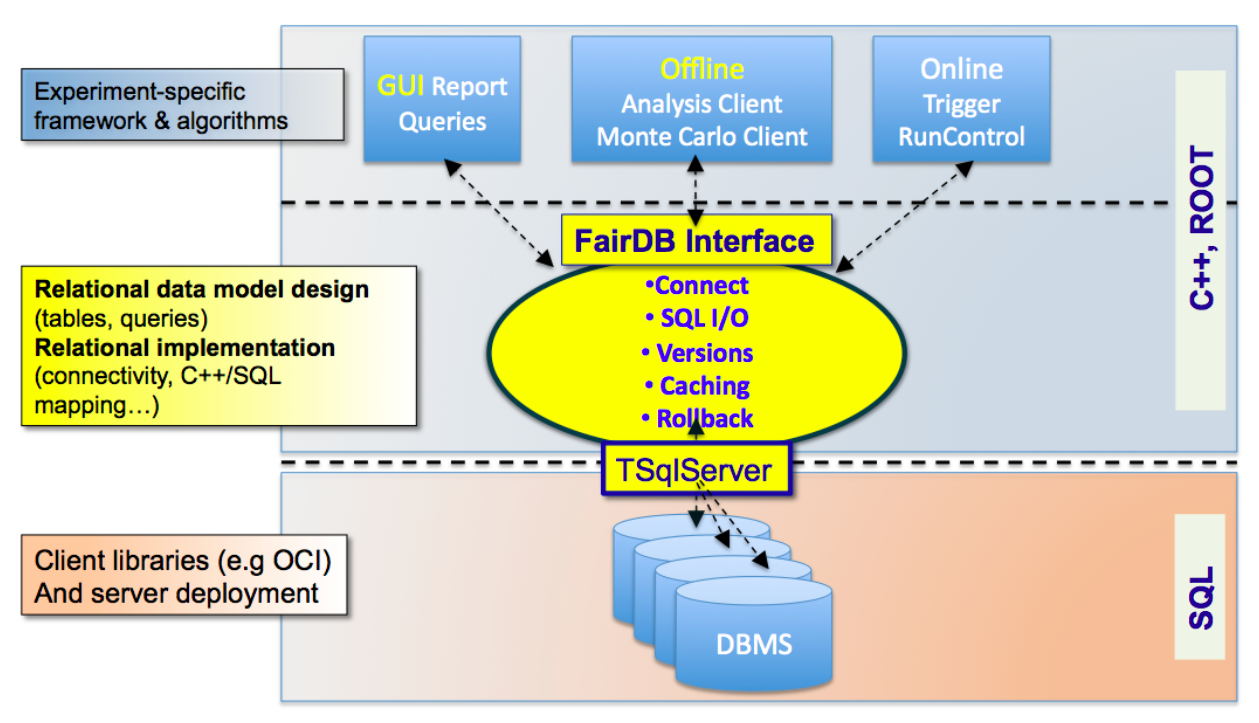 wafer 
prober
Keithley, 
LCR meter
Cleanroom @ GSI Darmstadt
HK 21.2 Tue 15:00 M/HS1,  Pavel Larionov
Quality Assurance of double-sided silicon microstrip
sensors of STS
HK 2.6 Mon 16:00 M/HS1, Evgeny Lavrik
Development of optical quality assurance procedures 
for the sensors
Minni Singla- The Silicon Tracking System
[Speaker Notes: whats the cleanroom class??]
Radiation tolerance tests: 241Am
28
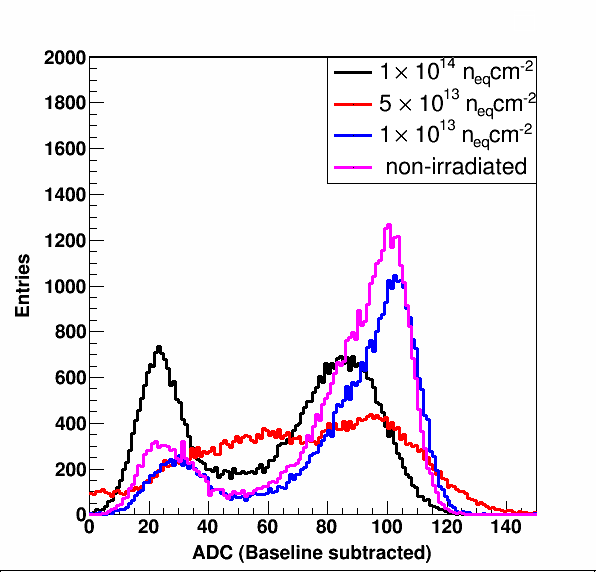 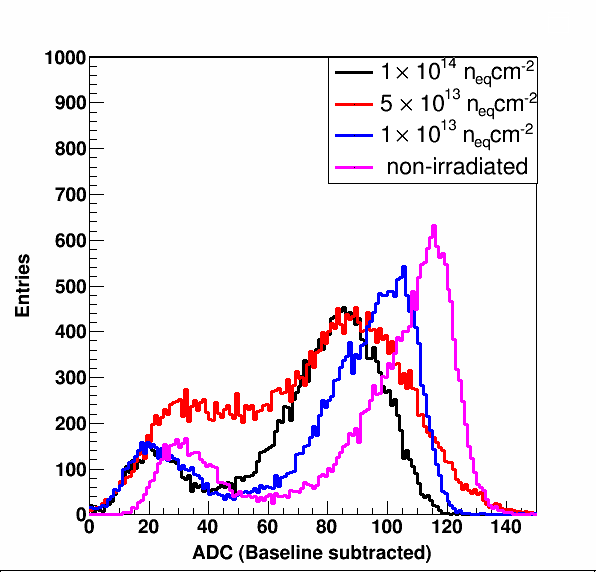 59.5 keV, γ line  ~16 ke- in silicon  = 2.65 fC = 116 ± 3 ADC
p-side
n-side
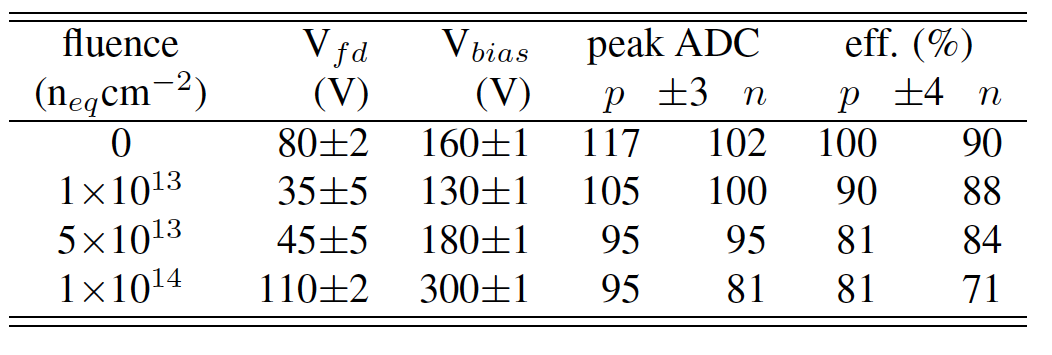 S/N for MIP > 20
Minni Singla- The Silicon Tracking System
[Speaker Notes: Calibration:
Q– [fC] = 0.54 + 0.0159 · A + 7.0 · 10–6 · A2
Q+ [fC] = 0.76 + 0.0137 · A + 9.5 · 10–6 · A2]
In beam set up
29
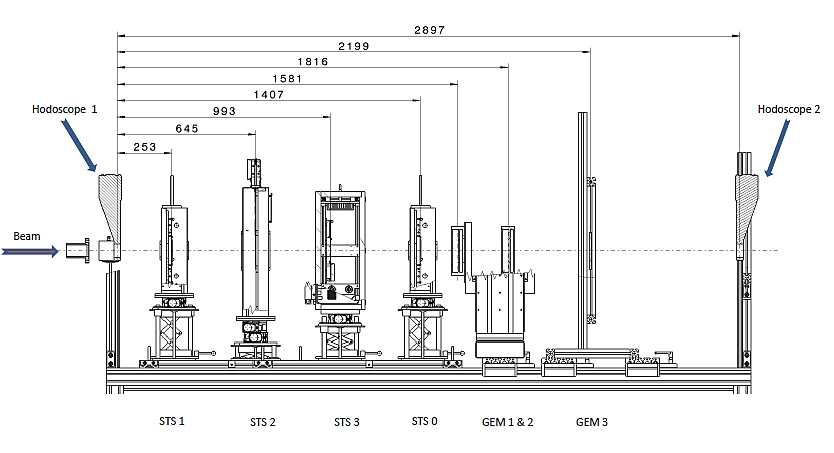 STS 0: Reference station 1
STS 1: Reference station 2
STS 2: Station under test
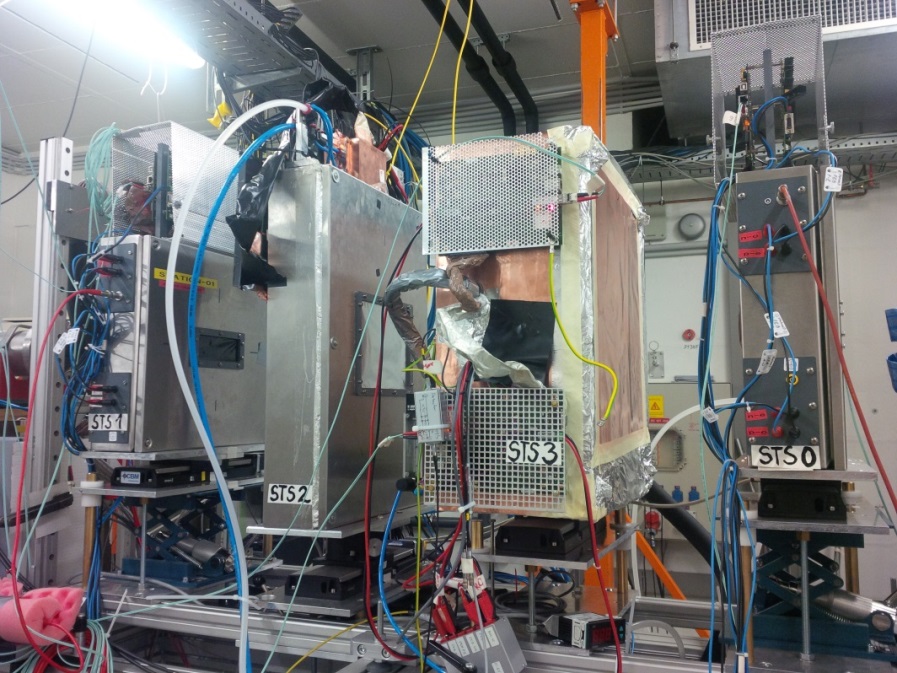 BEAM
Minni Singla- The Silicon Tracking System
Module prototype tests
Second module prototype with CBM05 sensor and second batch of the low-mass micro-cables and n-XYTER FEB
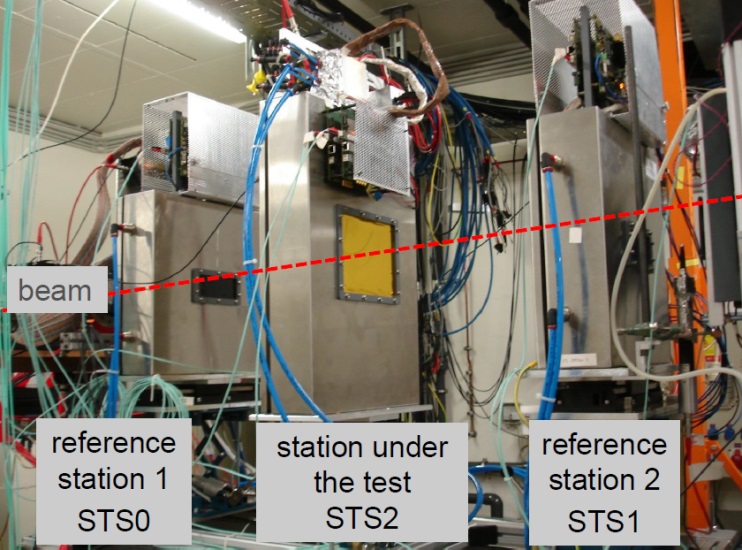 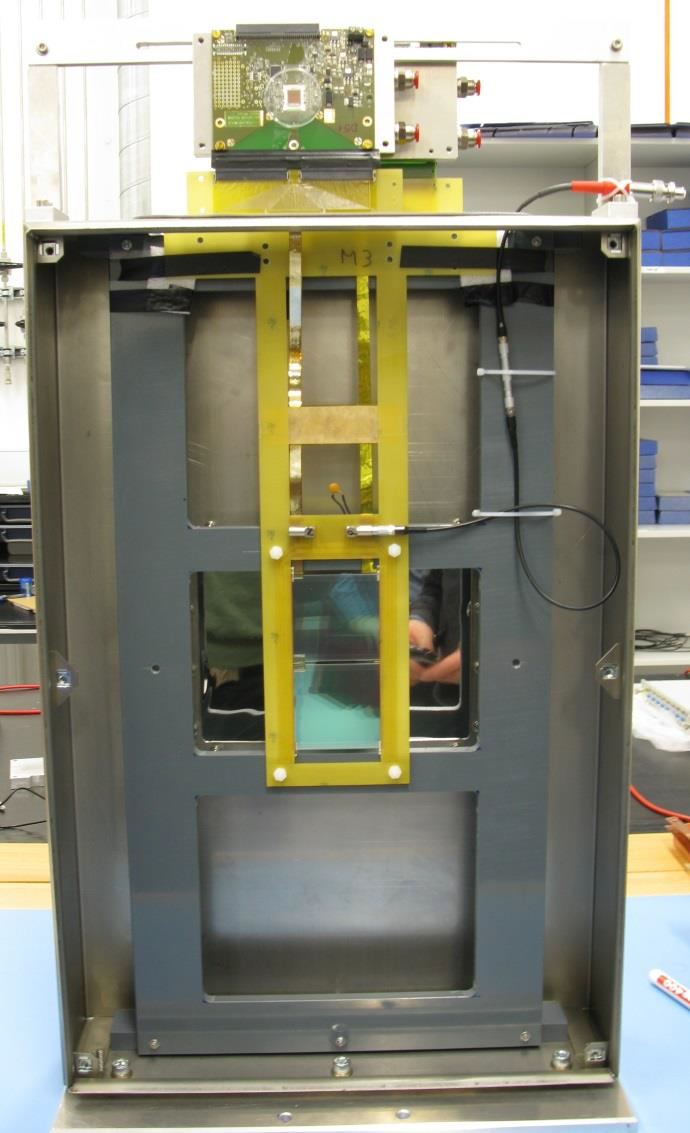 Detailed analysis in progress
COSY @ Jülich
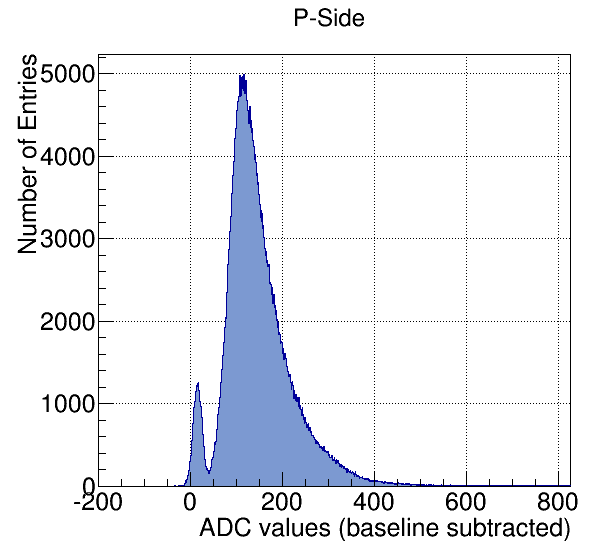 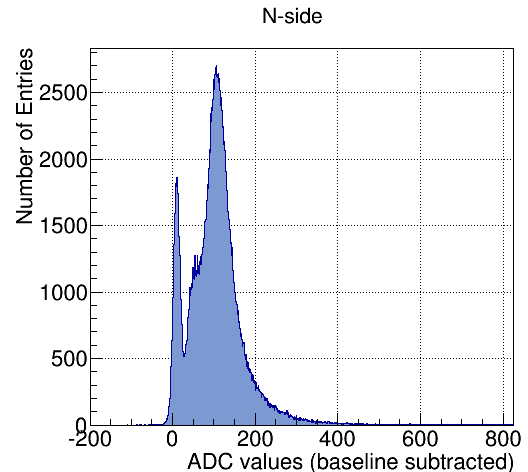 30
Tomas Balog – The Silicon Tracking System of the CBM experiment
[Speaker Notes: New prototypes were build from the new CBM05 full size sensors with low-mass micro-cables. Such modules were also under beam tests which took place in COSY Julich in December of last year. Two STS sensors were used as reference stations and middle station was the one under test having the CBM05 sensor. Modules were tested using 2.4 GeV protons and since the detailed analysis is still in progress I am able to show the beam profile as seen in reference station and ADC response from the n-side of the module.]
Radiation environment in STS
31
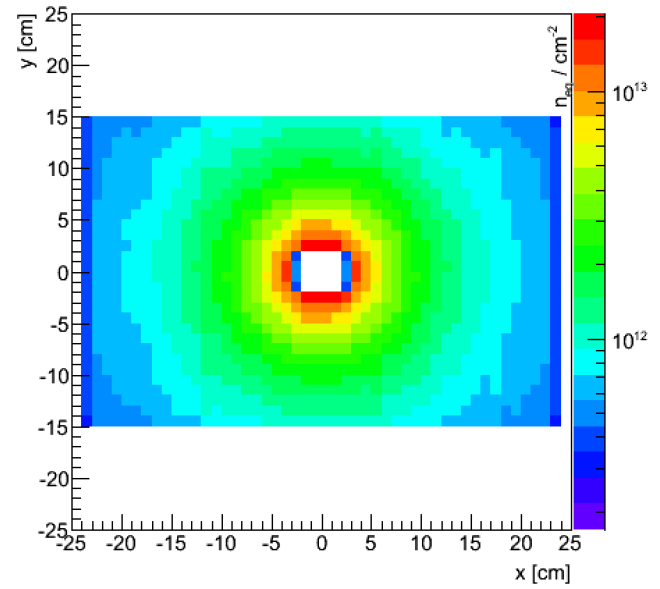 STATION 1
(Au+Au @ 10MHz)
radiation hard sensors  
      compatible with the CBM physics      program 
1 × 1013 neq/cm2 (SIS100)
1 × 1014 neq/cm2 (SIS300)

 exchange of sensors after 1 × 1014 neq/cm2
Minni Singla- The Silicon Tracking System
Material budget in STS
32
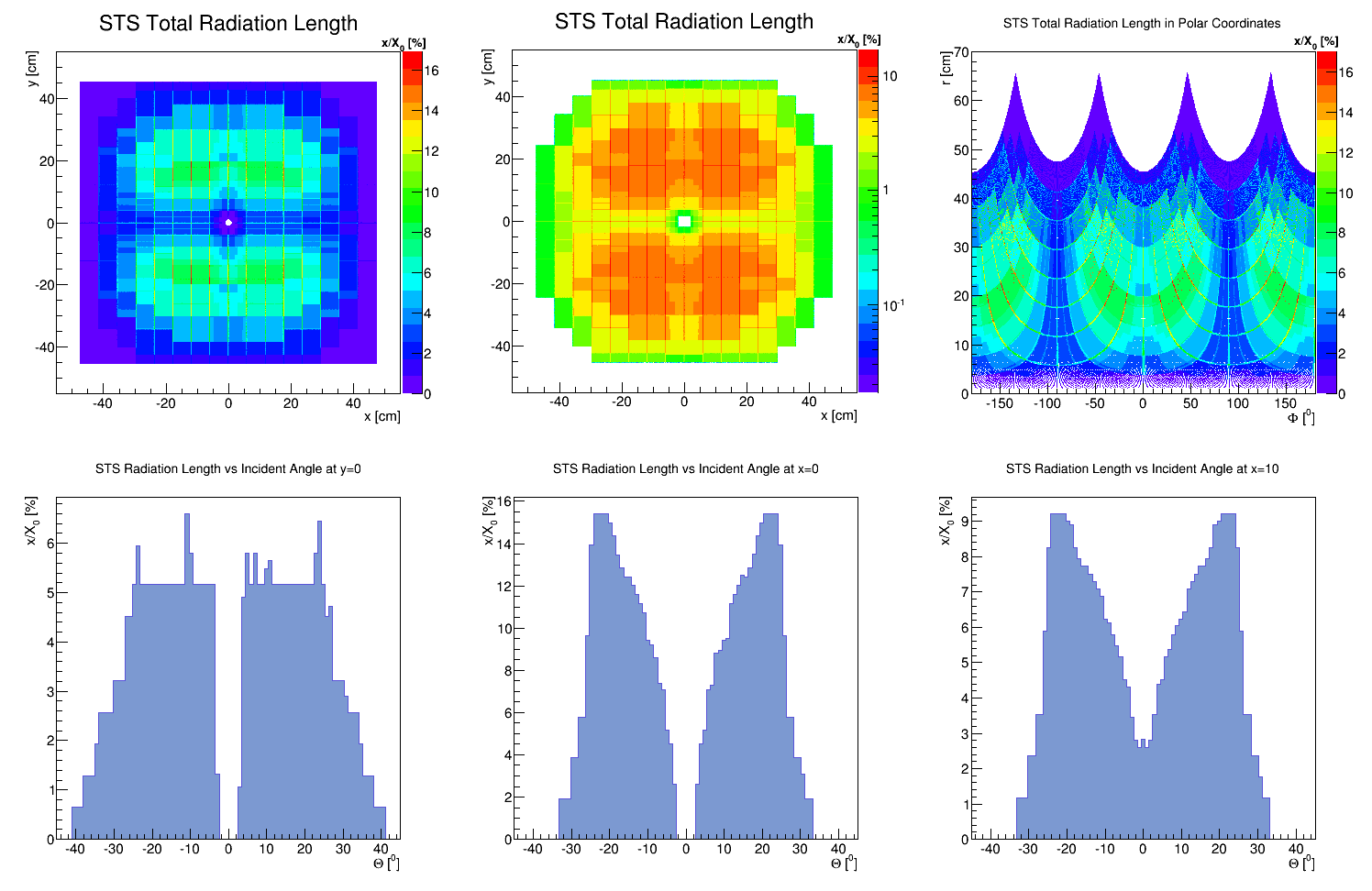 Minni Singla- The Silicon Tracking System
CBM running scenario @ SIS100
33
Assumption: beam for 2 month/year x 5 years = 10 month
Minni Singla- The Silicon Tracking System
CBM running scenario @ SIS300
34
Assumption: beam for 2 month/year x 15 years = 30 month
Minni Singla- The Silicon Tracking System
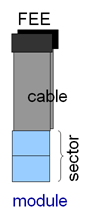 Readout chip: STS-XYTER
35
full-size prototype dedicated to signal  detection from the double-sided micro-strip sensors in the CBM environment
fast  low noise  low power dissipation
new w.r.t.  n-XYTER architecture: 
effective two-level discriminator scheme
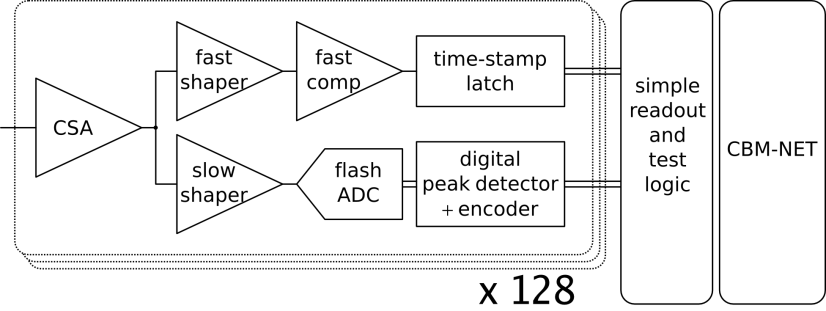 STS-XYTER ASIC
v1.0 produced(v2.0 under design) UMC 180 nm CMOS
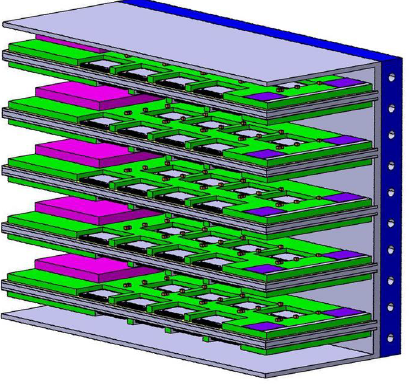 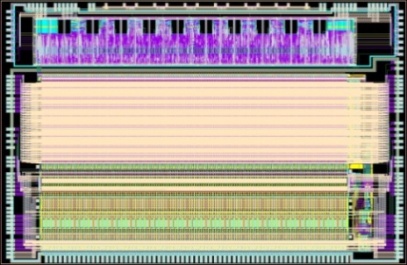 HK 48.56 Wed 17:00 C/Foyer, Iurii Sorokin
The STS-XYTER ASIC – a dedicated front-end 
chip for the CBM Silicon Tracking System
FEB cooling box 
with FEB boards
Minni Singla- The Silicon Tracking System
[Speaker Notes: ask tomas about this slide....]
Cooling in STS
36
STS read-out electronics dissipates ca. 40 kW 
cooling with bi-phase CO2: 
high efficiency at small spatial requirement
standard for tracker upgrades at LHC
cooperation of GSI with CERN: TRACI-XL
20 kW
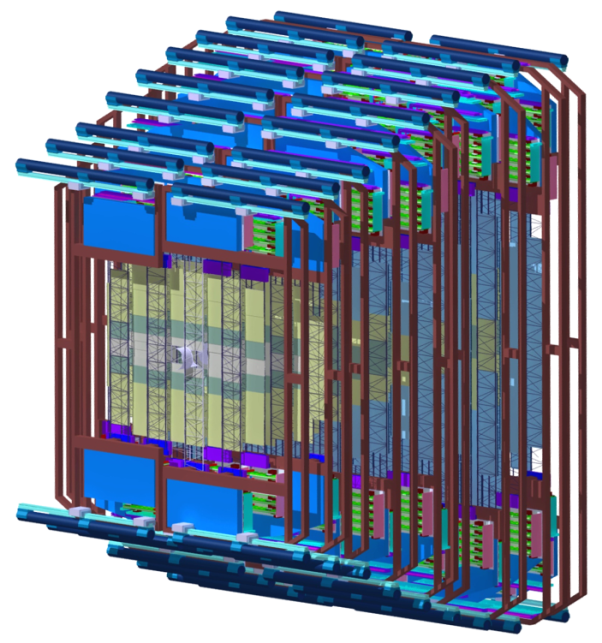 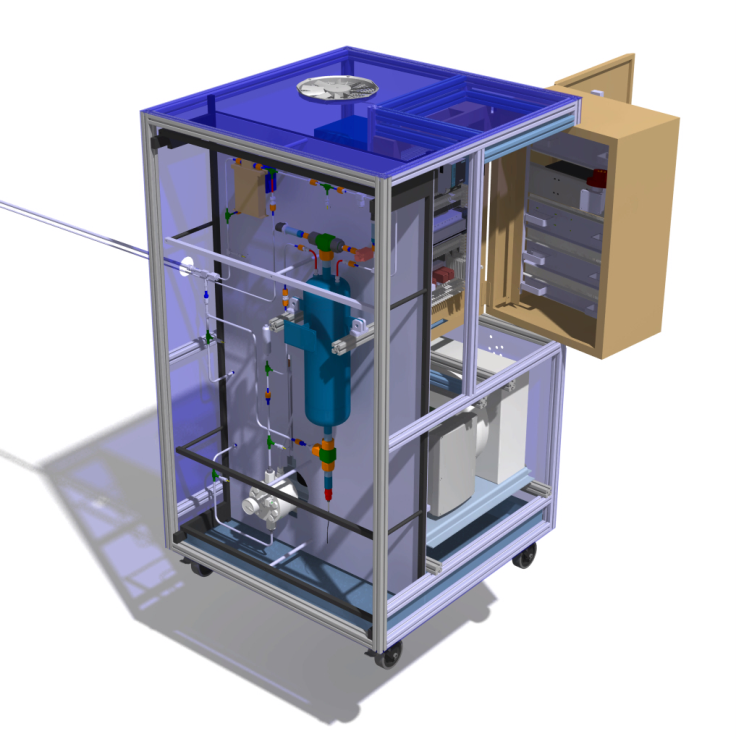 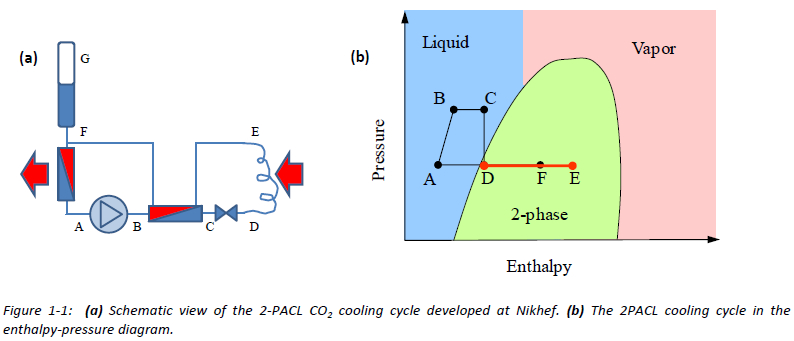 20 kW
“2-phase accumulator controlled loop”
TRACI-XL:
1 kW test cooling system
HK 31.5 Tue 18:00 M/HS2, Jorge Sanchez Rosado
Development of a CO2 Cooling System for the CBM
Silicon Tracking System
EU-FP7 CRISPWork Package CO2 cooling
(http://www.crisp-fp7.eu/)
Minni Singla- The Silicon Tracking System